Dějiny světové kinematografie před rokem 1945
Mgr. Michal Večeřa
veceram@mail.muni.cz
Mgr. Radomír D. Kokeš, PhD.
douglas.kokes@gmail.com
Předpoklady pro vznik kinematografie
Složité médium, pospojováno několik různých vynálezů
Lidské oko vnímá pohyb jako sérii mírně odlišných obrazů
Optické hračky vyvolávající iluzi pohybu
Schopnost promítnout sérii rychlých obrazů
Laterna magica
Využití fotografie
Rychlost expozice
Předpoklady pro vznik kinematografie
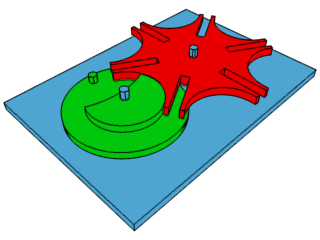 Využití fotografického materiálu pro rychlou projekci
Mechanismus krokového posuvu
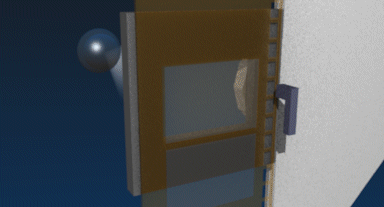 Předchůdci kinematografu
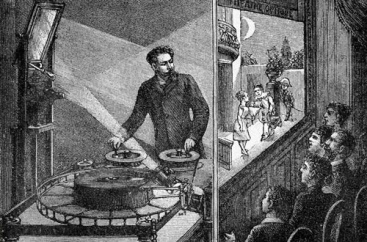 Eadweard Muybridge
Étienne Jules-Marey
Émile Reynaud - praxinoskop
Louis Aimé Augustin Le Prince
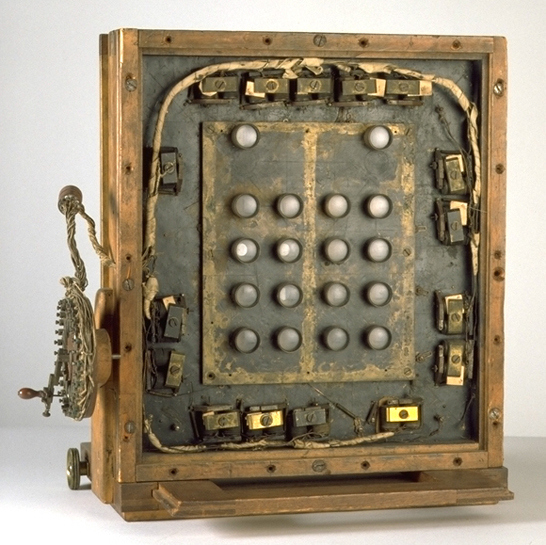 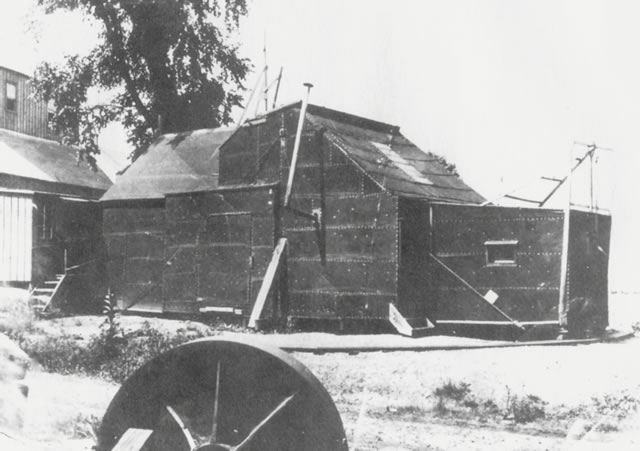 Vznik kinematografie USA
Kumulace pokusů jednotlivých vynálezců
Edison, Dickson a ti druzí
1891 – kinetograf x kinetoskop
35mm film
1893 – Černá Máry
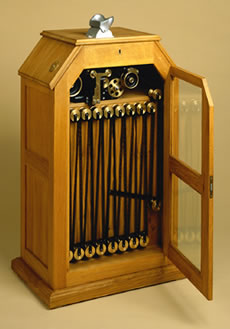 Vznik kinematografie USA
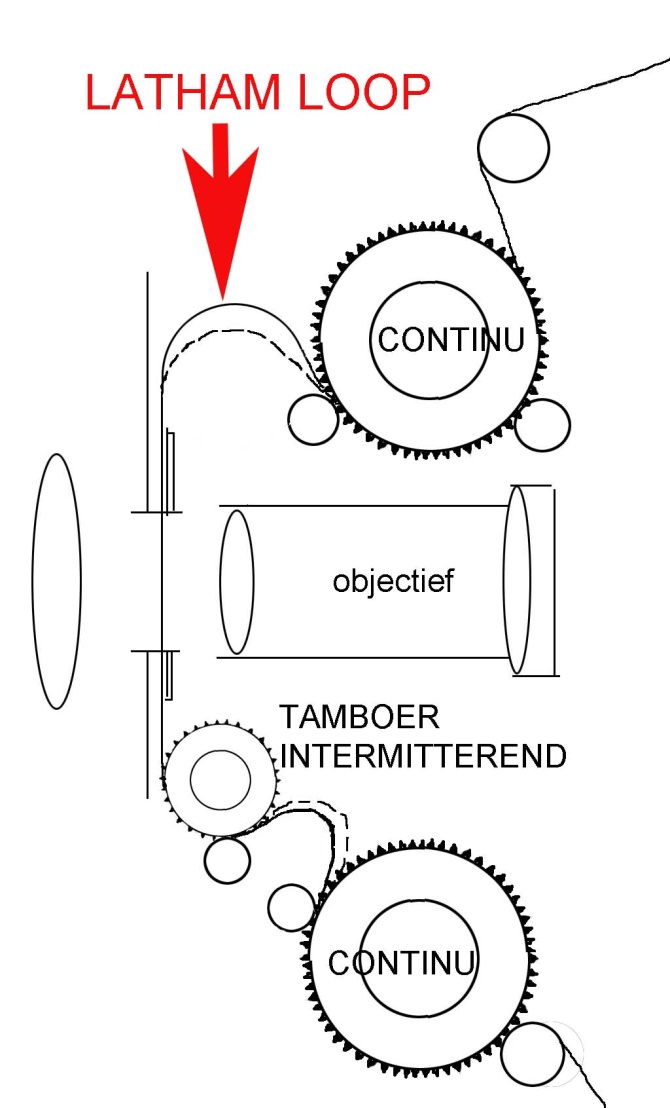 Woodwille Latham – Lathamova smyčka
Thomas Armat & C. Francis Jenkins – fantoskop-vitaskop
Herman Casler – mutoskop 
70mm film
První filmové projekce
Bratři Max a Emil Skladanowští
Wintergarten, Berlín – 1. listopad 1895
První projekce – music-hally, varieté
Cca 1900 – pravidelný program divadel 
Kolem 1905 – filmy a týdeníky se dostávají do velkého množství druhořadých divadel (až do 20. let)
Bratři Max a Emil Skladanowští
1. projekce 1. listopad 1895 Berlín, Wintergarten
Začínali jako fotografové, malíři na sklo a majitelé dílny na výrobu optiky
1881-1890 – laterna magika
1890 – pojízdné mechanické divadlo
BIOSKOP
1892 – první chronofotografická kamera neperforovaný Kodak 60mm
1895- vyvinutí projektoru Bioskop
	- 54mm pás – kruhová perforace po stranách
	- Maximální rychlost projektoru 8fps
-> neadekvátní pro projekci – řešení?
Rozstříhání vyvolaného pásu zvlášť na liché a zvlášť na sudé obrázky, které se střídavě promítají 
Použití dvou pásů bylo technologicky komplikované a zastaralé
Na podzim 1895 zdokonalení kamery – maltézský kříž
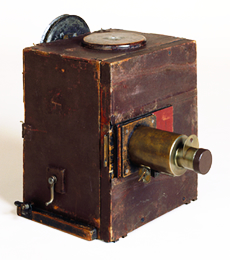 Max Skladanowsky
V prosinci 1895 v Hamburgu
Po představení bratrů Lumierů rušení dohodnutých představení v Paříži a Londýně
> cestovali po Norsku, Švédsku a Dánsku
Březen 1897 – projektor s 1 pásem
Poslední představení 30. březen 1897 – Štětín
> vypršela licence
Další podnikání mimo kinematografii
Odlišnost filmů od jiných výrobců?
Louis & Auguste Lumiere
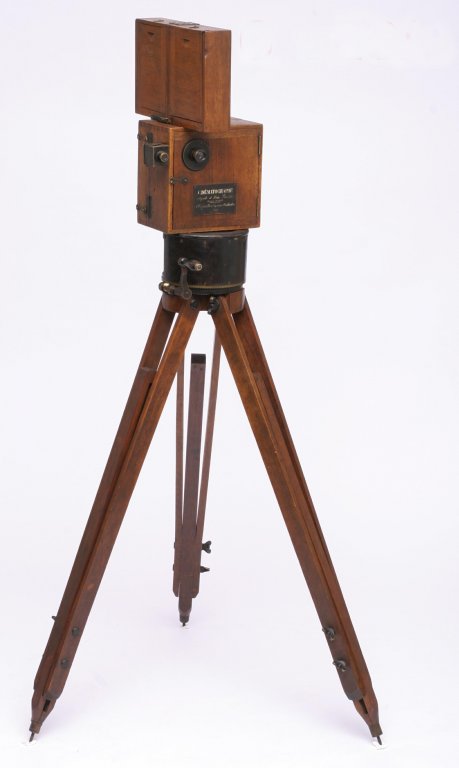 28. 12. 1895 – první promítání v Grand café - Paříž
Kinematograf
Kamera – kopírka – projektor
17 m kazeta
Továrna v Lyonu
Vysílání svých techniků do světa, neprodávali přístroj – až 1897
1897 – požár v Paříží
1905 - ukončení vlastní produkce
https://www.youtube.com/watch?v=4nj0vEO4Q6s
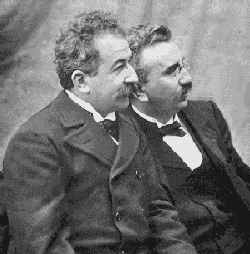 Rozvoj kinematografie ve Francii
Georges Méliès
Kouzelník, eskamotér
Trikové filmy
Star-films 
1896-1912/1913
Charles Pathé 
Podnikatel – projektor od R. W. Paula
Zpočátku nepůvodní produkce – nápady od Meliese
Gaumont
Anglie a Brightonská škola
R. W. Paul
Birt Acres – Rough sea at Dover (1896)
Cecil M. Hepworth 
Od 1899 – především aktuality
Explosion of a Motor Car (1900)
Rescued by Rover (1905) – tři verze
Brightonská škola – střih, používání detailů a triků
G. A. Smith
James Williamson – The Big Swallow (1900), Mary Jane‘s Mishap (1903),
USA – Edison vs. AM&B + Vitagraph
Edison – patentové a copyrightové žaloby vůči konkurenci -> prohra
Edison – vsází na delší filmy
Edwin S. Porter – technik, promítač
The Great Train Robbery (1902)
Life of an American Fireman (1903)
Raný film a promítání
Film vstupoval do kontextu dalších soudobých zábav – divadla, laterny magiky, hudební zábavy, vaudeville, zábavní parky
Filmová produkce
Většinou aktuality, cestopisné filmy
Rekonstrukce událostí později ve studiu
Hraný film – Pokropený kropič
Programy složené z krátkometrážních filmů
Postupné prodlužování
Kinematografie atrakcí – Tom Gunning
Cílem není vyprávět příběh ani neutrální záznam událostí, ale předvádět, vystavovat divákovu pohledu -> ustavení „exhibicionistického“ režimu
Náměty - obskurní a nezvyklé - šokovat
Electrocuting an elephant (1903)
As Seen through a Telescope (1900)
A Search for Evidence (1903)
Apres le bal (1900)
Film a filmová technika
Fotografický materiál 
1889 – Eastman Kodak
Ortochromatický film – méně citlivý
Nebyl standardizovaný formát filmu
Většina filmů zprvu v exteriérech – výjimky
Černá Máry
Georges Melies 
Nepřebírala se zcela zavedená fotografická technika
Film a filmová technika
Základní druh kamer odvozen od Edisonova kinetografu – nebyl schopen zpětného chodu
Na jeho základě vytvořil vlastní kameru R. W. Paul, od něho Melies
Druhý typ – Lumiere – drapákový systém
Bez hledáčku
První pohyby kvůli umístění na vozidlo, jinak statické – Eugene Promio
1897 – R. W. Paul první panoramatická hlavice
Před 1900 vzácné
Řada objektivů – standard 50-75mm ohnisko – u filmových reportáží 100-150mm
Nízká světelnost – omezení při natáčení
Neexistoval standardní typ závitů, zaostřovací stupnice na kroužcích
Kamery použitelné jako projektory – obloukové nebo křídové světlo 
Lathamova smyčka – prodlužování filmů
Film a filmová technika
Fotografické rámování – podobné jako ve forografii
Náznaky hloubkového aranžmá – omezení daná prostředím, v němž se natáčelo?
Vliv dříve existujících forem – divadlo
Melies – Theatre Robert-Houdin – La lune a un metre (1898)
Rozšiřování triků
stop-triky - Execution of Mary Queen of Scots (1895)
Dvojexpozice – „duchový efekt“; na černém pozadí
Zpětný časový průběh – Vzhůru nohama aneb člověk létá (1899)
Film a filmová technika
Kopírování
Kopie z negativu 
Kontaktní
Jednoúčelové kopírovací přístroje od 1896
Mísení dokumentu a hraného filmu
Dokumentární dramata
Vícezáběrový film a filmová kontinuita
Nejstarší film s více scénami Pohni, dělej! (1898)
Záchrana na riviéře (1896) – dlouhý, prodáván na 2 díly
1898 – R. W. Paul série 4 filmů jednozáběrových, společné postavy a děj
1899 – USA jednozáběrové knockabout comedies, imitace Meliese
Kontinuita mezi záběry být nemusí
Polibek v tunelu (1899)
Doplňující literatura
Gunning, Tom: Estetika úžasu – raný film a (ne)důvěřivý divák. In: Szczepanik, Petr: Nová filmová historie.
Salt, Barry: Filmový styl a filmová technika v letech 1895 – 1900. Iluminace 7, č. 1, s. 27-41.
Evropský film 1905-1919
2. přednáška
Francie
Pathé
Vertikální integrace
1905 – 6 režisérů – filmy všech různých žánrů – Le Cochon danseur (1907)
Ruční kolorování
Série s populárními komiky – Max Linder, Rigadin ad.
1913 
omezení nákladů na drahé produkce
Vystoupila z MPPC
Gaumont
Louis Feuillade
Leonce Perret
Film d‘Art – Zavraždění vévody de Guise (1908)
Sarah Bernhardt
1. sv. válka – vlastenecká produkce 
Mères françaises (1917)
Itálie
1905 – nárůst produkce
Cines – Gaston Velle
Rychlý rozvoj kin
Velké historické spektákly
Boj o světovládu/Cabiria (1914)
Napodobování zahraničních vzorů
Komedie
Filmové „divy“ – Francesca Bertini
Mužská obdoba – Bartolomeo Pagano
Propad za 1. sv. války
Dánsko - Nordisk
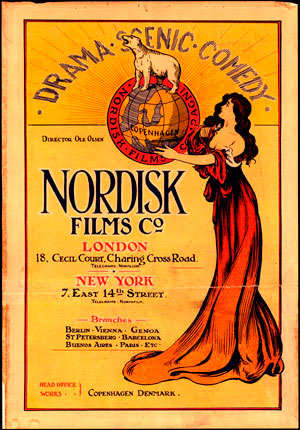 1906 – založení 
1909 – jednání s Pathé
Formování kartelu
1910 – rozvoj hrané produkce
Soustředění se na vertikální a horizontální integraci
Nákladné, výpravné spektákly
Odkoupení kin v Německu, Rakousku, Švýcarsku
> Trojspolek/neutrální
Mezi 30-60 kiny v Německu
Velká honosná kina
Ustavení mezinárodní distribuční sítě, orientace na export
1917 – zastavení expanze 
1/3 podíl v UFA
> z evropského leadera outsiderem
Ztráta německých kin
Uzavření ruského trhu
Dánské filmy
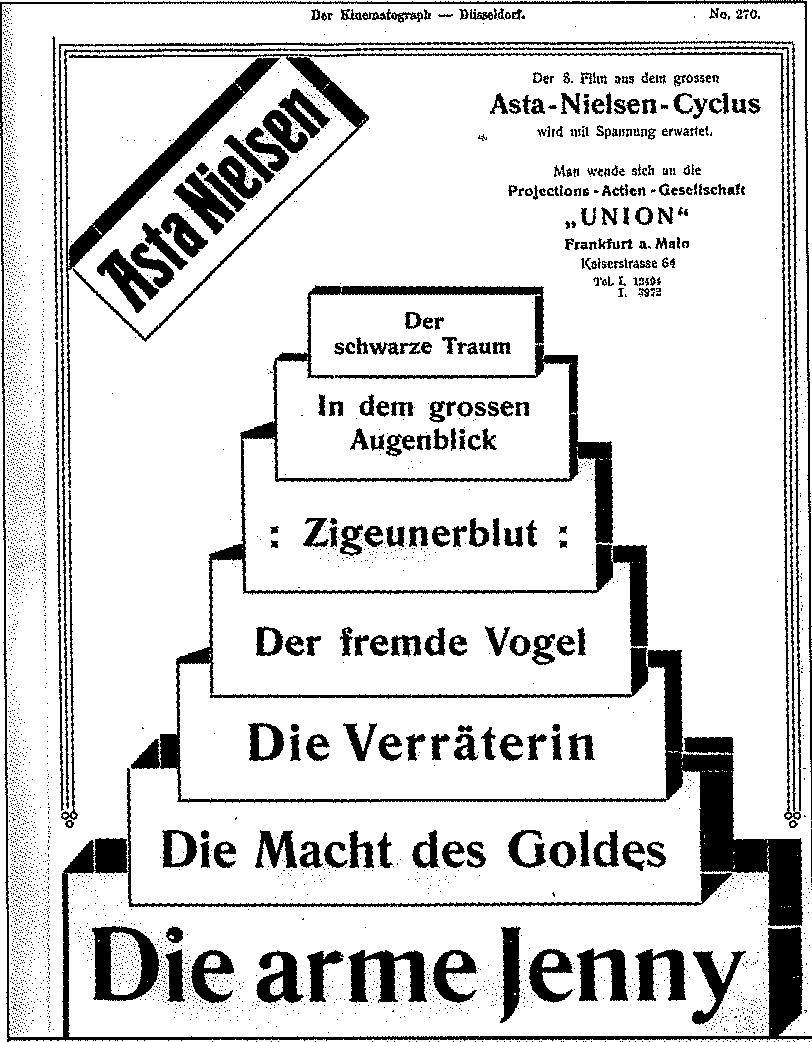 Lovejagten (1910)
Herecké hvězdy 
Asta Nielsen
Afgrunden (1910)
Valdemar Psylander
Klovnen (1917)
režiséři
Holger-Madsen
August Blom
Benjamin Christensen
Počátky německé produkce
První společnosti přelom 19. a 20. století v Berlíně, Hamburgu a Mnichově
Deutsche Mutoskop & Biograph (1898)
pobočka americké společnosti American Mutoscope and Biograph, 1906 převzatá Automat A.-G. Hartwig & Vogel - její filmy vznikaly od 1900 na 70mm filmovém pásu, až v letech 1906-1907 společnost donutila poptávka trhu přejít na 35mm formát.
Messter-Projection/-Film (1901)
Jules Greenbaum’s Deutsche Bioscop (1902)
 Duskes (1901/1905)
Většinou rodinné podniky vyrábějící optické a fotografické pomůcky – rozšíření stávajícího podnikání -> zpožďování vývoje filmového průmyslu
Oskar Messter
Oskar Messter – příliš široký záběr činností na to, aby se mohl pevně ustavit filmový trh
Vedle zábavní funkce se zajímal i o vojenské využití a technické inovace
Stavěl na firmě svého otce (optika, zdravotnické přístroje)
Organizace předvádění laterny magiky
Výroba projektoru 1896
První prodal v červnu – do konce roku 65 kusů, 42 prodáno v Německu
Nebyl jediný výrobce projektorů v Německu – Max Gliewe, H. O. Foersterling, Alfred Wrench (E. Liesegang)
Messter se spojil s Gliewem
Oskar Messter
První film – Am Brandenburger Tor zu Berlin (1896) -> o rok později 84 filmů – komické, kabaretní čísly, sportovní, vojenské
1901 – rozdělení činnosti do několik specializovaných firem 
Další aktivity – časosběrný přírodovědný dokument, mikroskopická kinematografie, pokusy se synchronizací zvuku, zvukové projekce, filmové týdeníky, vysokorychlostní vojenská kamera, 
Cca 1912 pomohl objevit Henny Porten
1913 – 500 kin vybaveno zvuk. Systémem Biophon
1914 – projektor Thaumatograph model XVII
Spoluzakladatel a první prezident Německé filmově technické asociace
Paul Davidson – P.A.G.U.
Paul Davidson – zábavní funkce filmu
Začínal jako obchodní cestující s textilem
1906  řetězec kin -> 1910 vlastní produkce, jako doplněk programů vlastních kin
Březen 1910 – založení  Projektions-Aktiengesellschaft Union 
První akciová
První společnost integrující produkci, distribuci a pronájem technického vybavení
Paul Davidson po úspěchu Afgrunden (1910) založil s A. N. a U. G. firmu Internationale Film-Vertriebs-Gesellschaft
Práva na Asta filmy po celé Evropě
1911 natáčel s P. D. s A. N. a U. G. vlastní filmy – první Heisses Blut (1911)
Paul Davidson a ti druzí
Vznik dalších firem s přechodem na delší filmy
Vitascope (1909), Komet-Film (1911), Continental- Kunstfilm (1911), Eiko-Film (1911), Luna-Film (1913)
Davidson – 1912 – ateliéry Tempelhof u Berlína
PAGU – vedle Asty Nielsen herci jako Fern Andra, Ossi Oswalda, Emil Jannings, režiséři Ernst Lubitsch, Paul Wegener
1914 – PAGU se spojilo s firmou Julese Greenbauma -> PAGU-Vitascope
> dohoda s Pathé x spolupráci znemožnila 1. sv. válka
1915 – Davidson prodal svoje kina Nordisku
1917 – PAGU součástí UFA, Davidson uměleckým šéfem
1920 – opustil UFA aby mohl produkovat Lubitschovy filmy
Od 1922 působil jako nezávislý producent filmů pro UFA
10. léta
Horizontálně diverzifikované společnosti (Messter) x vertikálně integrované (PAGU)
1913-1914 – cca 14% filmů domácí produkce
1905-1910 – 30% FR, 25% USA, 20% IT, 15% Skandinávie
Podle E. Altenloh – 12% dramata, 3% komedie
Většina produkce 1-2 dílné (300-500 m)
> přechod na celovečerní se uskutečnil až kolem 1912
Asta Nielsen – všechny 3 dílné (700-1200m)
Úspěch zapříčiněn přítomností Asty a větší délkou
Napodobování strategie dalšími společnostmi – Henny Porten, Messter přebíral herce z divadla – Emil Jannings, Lil Dagover, Conrad Veidt
Ateliéry
1896 – první ateliér umělé světlo – Messter
4. patro činžovního domu, 4 obloukové lampy
„freilichtbühne“
1905-1906 – další ateliéry – kombinace umělého a přirozeného světla
1911/1912 - První skleněné ateliéry 
Tempelhof (PAGU), Neubabelsberg, 
http://www.cinegraph.de/etc/ateliers/index.html
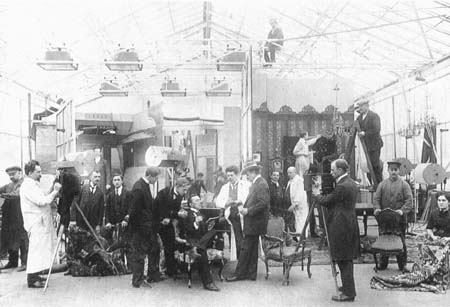 Žánry filmů v předválečném Německu
Joseph Delmont Das Recht auf Dasein (1913)
Komedie – Karl Valentin (Der Neue Schreibtisch /1913/) později s Liesl Karlstadtovou, Franz Hofer, 
Melodramata
Detektivní filmy
Ernst Reicher, Sherlock Holmes
Inspirace modelem francouzských seriálů
Populární žánry a hvězdy zastíněné tzv. Autorenfilm
Autorenfilm
Literární adaptace, kosmopolitní charakter – přišel s nimi Nordisk – Gerhard Hauptmann – Atlantis (1913)
Angažování známých tvůrců pro film, německý ekvivalent francouzského film d‘art
Max Reinhardt – Die Insel der Seligen (1913), Eine venezianische Nacht (1914)
Zakladateli Autorenfilmu
Der Andere (1913) – variace na Jekylla & Hydea
Die Landstraße (1913)
Kořeny expresionismu
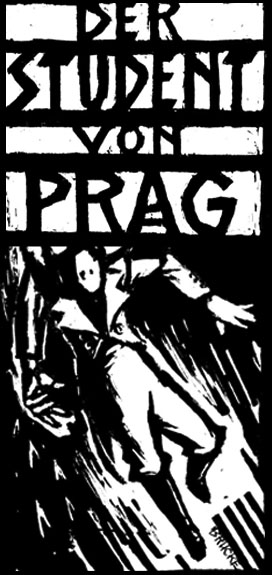 Der Student von Prag (1913)
H. H. Ewers – fantaskní romány – Alraune - Inspirace E. A. Poem, E. T. A. Hoffmana, legendy o Faustovi - Vliv dekadence, okultismu
První film Paula Wegenera, „doppelgänger“ film
Golem (1914/1915)
První z trilogie; Wegener & Henrik Galeen; Inspirace staropražskou legendou, přeneseno do současnosti; ukázka
Výroba filmů za 1. sv. války
Uzavření hranic,
Odchod zahr. Firem
Zabrání jejich majetku
Ztráty některých firem
Erich Pommer – Deutsche Éclair -> Decla
1914 – 25 německých firem vs. 47 zahr.
1918 – 130 německých vs. 10 zahr.
Vzrůst počtu malých spol.
Výroba za první světové války
Nevyrovnaná kvalita filmů
Čistá propaganda vs. Úspěšné melodramatické snímky
Ihr Unteroffizier (1915)
Wenn Völker streiten (1915)
Das Tagebuch des Dr. Hart (1916) r. Paul Leni (BUFA)
Všechny filmy nebyly válečné
Sensationsfilme vs. Autorenfilme
komedie – začátky Ernsta Lubitsche – Der Stolz der Firma (1914); Als ich tot war (1916); Schuhpalast Pinkus (1916); Das fidele gefängnis (1917)
Richard Oswald – Hoffmann‘s Erzählungen (1916)
Joe May – Stuart Webbs
Otto Rippert – Homunculus (1916)
Universum-Film AG
„předstupeň“
Deutsche Lichtbild-Gesellschaft – 1916 – propagandistické a reklamní filmy – export
Duben 1917 – Bild- und Filmamt
Polní kina, vojenská tematika
Vznikla z iniciativy generála Ludendorffa
	„Válka ukázala obrovskou sílu obrazu a filmu jako nástroje vysvětlujícího a diváka ovlivňujícího. Je třeba si uvědomit, že ani v dalším období vedení války film neztratí svůj mocný význam jako prostředek politického a vojenského utváření mínění.“
Intervence u úřadů – velení armády, ministerstva války a zahraničních věcí
17. 12. 1917 – založení
Kapitál 25 milionů marek
Hlavní podílník Deutsche Bank (předseda ředitel Německé banky); zastupitelé průmyslu, plavební společnost Hamburg-Amerika-Linie, AEG, Dresdner bank
Universum-Film AG
Převzetí dosavadní infrastruktury
Nordisk – německé studio Oliver Film; Nordische Filmgesellschaft; distribuční síť
Německo, Rakousko, Švýcarsko, Polsko, Balkán
Pohltila aktiva dalších filmových podniků
Messter, PAGU-Vitascope
Zaměstnávání jejich majitelů
Fungování pod hlavičkou UFA
Vedle infrastruktury převzetí kontraktů na hvězdy – platy srovnatelné s USA
Vytvoření nových hereckých typů
Ženy v muniční továrně nebo za frontou, žena vojáka, zdravotní sestry, válečné nevěsty
Universum-film AG
Na utváření veřejného mínění pozdě X vybudování koncernu
Úmysl dovážet filmy do Ruska – dohoda srpen 1918
Spory UFA vs. BUFA vs. Deulig
Koncept korporace – včlenit BUFA pod UFA
BUFA – leden 1918 ministerstvo války, Říšská filmová kancelář u kancléřství; 1919 – zahraniční kancelář nakonec ministerstvo vnitra
Deulig -> Deulig-Film
Strach menších společností z velkého koncernu
Asociace bavorských kinematografistů vyžadovala regulování velkých koncernů
Prodlužování filmů
Hlavní inovátoři – Dánsko, Francie, Itálie
Následuje Německo, Švédsko, Rusko, VB
Zvětšení tlaku na americká studia
Vícedílné evr. Atraktivní alternativa USA
Delší než jeden díl (350 m), promítané najednou
Snazší programování krátkých
Žánrové strategie národních kinematografií
Dánsko – erotická melodramata
Francie – historie a literatura, městská melodramata, kriminální a detektivní filmy
Itálie – historické (Inferno /1911/), „diva“
Vytvoření star systému
Dělení na akty vs. Kina s jedním projektorem
Změny v distribuci
Stálá kina
Seriály
Dominance v 10. letech
Gaumont – Feuillade 
Fantomas, Judex, Les Vampires
Pathé Freres
The Perils of Pauline
Model královny seriálu
Princip cliffhangerů
Homunculus (1916)
6dílný seriál – r. Otto Rippert
Motiv stvoření umělého člověka – Golem, Alraune, Metropolis
Příprava od května 1916
Hl. role Olaf Fönss – původně měl být angažován jeho bratr
1920 – znovuuvedeno ve 3 dílech a zkrácené o třetinu
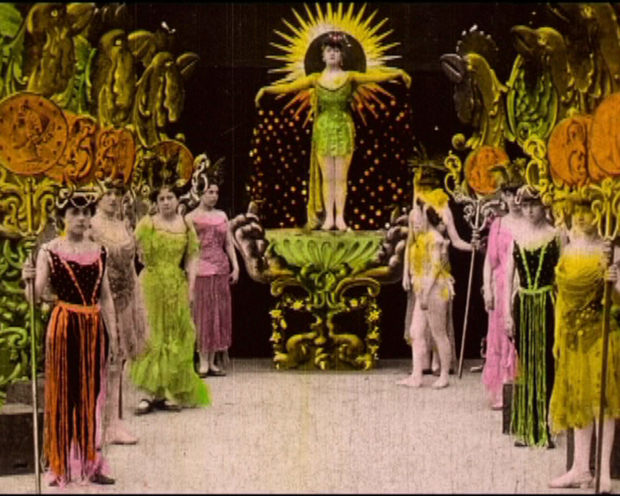 Barvení filmu
Virážování
Tónování
Ruční barvení
Patrony
Náročné
Různé efekty
Realistický vs. Nerealistický
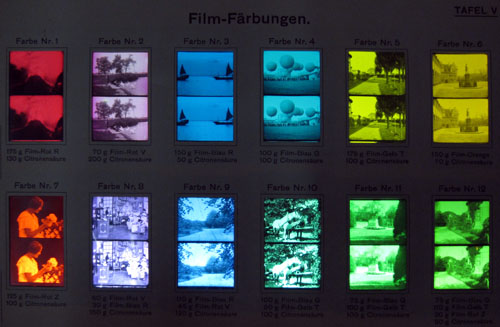 Doplňující četba
Abel, Richard (2005): Encyclopedia of Early Cinema.
Klimeš, Ivan (2008): Narativ optikou projektoru. Iluminace, 20, č. 4, s. 5-18.
Kinematografie Výmarské republiky – 1919-1932
3. přednáška
Kinematografie Výmarské republiky
Do nástupu nacistů jediná konkurence Hollywood
2180 celovečerních filmů (delších než 1000 m)	
Polovina z celé Evropy
Nárůst kin – 1920 cca 3500 -> 1929 +- 5000
6 milionů diváků týdně
V Berlíně dvakrát tolik kin než divadel a varieté dohromady
Úspěch ve světě – uklidnění protiněmeckých nálad
Zákaz dovozu filmů do 1921
Inflace x růst filmové výroby – návštěvnost kin; financování; vývoz 
Nejznámější umělecky hodnotné filmy zlomek celkové produkce
> populární kinematografie
Kinematografie Výmarské republiky
Velké množství malých ostře soupeřících společností
1926 – 81 společností – 185 filmů – 41 jen 1 film
i největší nevyráběly hodně filmů – UFA 12, Emelka 9
UFA – 6,4 % výroby, 22,8 % distribuce – 1930 2 % kin
Emelka – 4,8 % výroby, 2,3 % distribuce – 1930 0,8 % kin
Obliba německé produkce 
1925-1930 – 67,6 % tržeb z německé produkce, 19,3 % USA, 13,1 % sousední evropské země
Kulturní specifika německé produkce
Zahr. filmy úspěšné, jen když mohly kulturně asimilovat
Žánry a styly německého filmu po WWI
Žádná výraznější změna oproti předcházejícím obdobím
Vliv izolace Německa od okolního světa
Výpravné historické 
Komedie
Přichází
Expresionismus (Kabinet dr. Caligariho /1919/)
Kammerspiel (Poslední štace /1924/)
Nová věcnost (Ulička, kde není radosti /1925/)
Horské filmy (Svatá hora /1926/)
Ernst Lubitsch
1892, z židovské rodiny - původně krejčí
1910 hodiny herectví – Victor Arnold 
> 1911 - přešel ke společnosti Maxe Reinhardta
Moliere, Shakespeare
Herec – 1913 – Die Ideale Gattin
1914 – Firma heiratet, Der Stolz der Firma – vedlejší role
1915 – první režie Auf Eis Geführt
několik období
1913-1917 – veskrze komedie
1918-1921/1922 – komedie; kostýmní dramata
Lubitsch touch
Původně novinářské označení
„Lubitsch touch bylo elegantní použití supervtipu. Měli jste ve filmu vtip, který vás pobavil a hned na to přišel ještě větší vtip, který ten předchozí zastínil a který jste rozhodně nečekali. To byl Lubitsch touch."    -- Billy Wilder
Ernst Lubitsch 1918-1921
Ve většině filmů hrál
PAGU – 2-3 dílné filmy
Schuhpalast Pinkus (1916)
Od slapsticku k satiře
Typická postava pro Lubitsche
Vycházel z kabaretní kultury
10 872 diváků po 8 dnech ve 2 kinech
Lubitsch v 10. letech postupně umělecky dospíval
Ich möchte kein mann sein (1918)
Hravost x vážnější téma 
Role ženy ve společnosti
Die Augen der Mumie Ma (1918)
Emil Jannings: „Herci byli angažování bez ohledu na cenu. Scénář vyžadoval nákladné rekvizity jako palmy nebo vápencové skály.“
Lubitsch – kostýmní drama vs. komedie
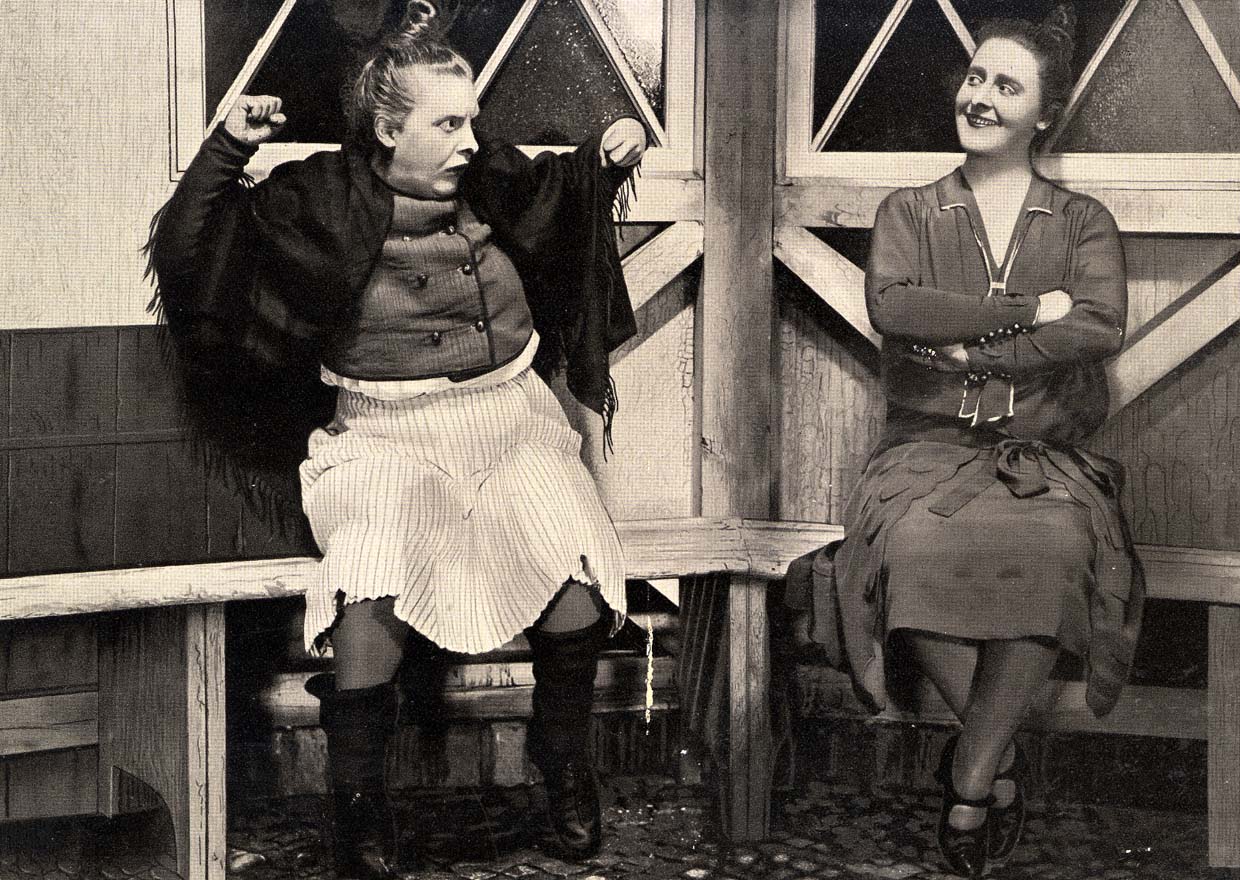 Carmen (1918) a.k.a. Gypsy blood
Pola Negri -> prodáno do USA
Madame Dubarry (1919) a.k.a. Passion – 1:48:30-1:53:32
Anna Boleyn (1920) 37:09-41:23
Sumurun (1920)
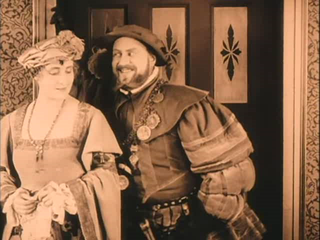 Prostředí Bavorska
Kohlhiesels töchter (1920)
1:14-5:35; 41:35-44:25
Romeo und Julia im Schnee
Oba dva inspirace Shakespearem
Meyer aus Berlin (1919)
Die Puppe (1919)
Die Bergkatze (1921)
Ústřicová princezna (1919)
Lubitsch – Ti druzí
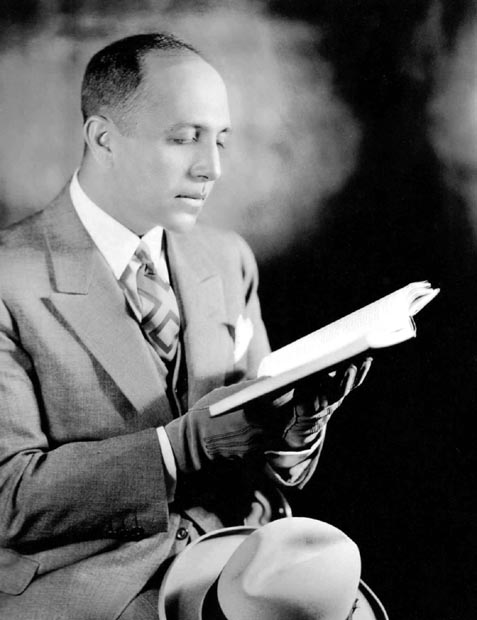 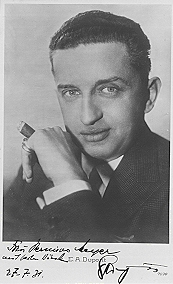 stávající
Richard Oswald – Prostitution, Lady Hamilton, Es werde licht 1. teil
Joe May – Indische Grabmal (1921)
Robert Reinert - Nerven, Opium
Robert Wiene – Kabinet doktora Caligariho (1919)
Rudolf Biebrach
Rudolf Meinert 
Paul Leni – Hintertreppe (1921)
Začínající
Fritz Lang – Halbblut, Harakiri, Vier um die Frau
F. W. Murnau – Satanas, Der Januskopf, Der Bucklige und die Tänzerin
Ewald André Dupont
Dimitri Buchowetzki – ruský emigrant – Danton (1921)
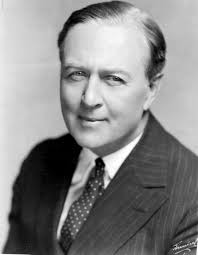 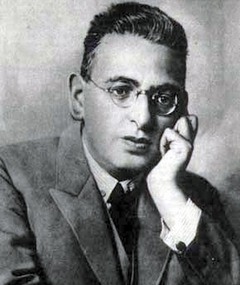 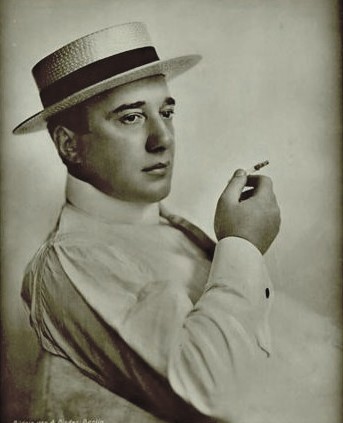 UFA – korporátní struktura 1. pol. 20. let
Německý film na konci WWI nasměrován ke tvorbě kartelu největších firem
Erich Pommer:
„Jen díky prozíravé strategii jsou německé společnosti v pozici, kdy mohou při regulaci těchto problémů hrát důležitou roli [jak zabránit zahraničním filmům v ovládnutí domácího trhu]. Pokud by se německý film skládal stále z mnoha malých a izolovaných firem, tak by anglické, americké, francouzské a italské trusty jediným gestem smetly tato smítka v německé kinematografie, nebo přinejlepším koupily ty, které vydělávají. V každém případě by zcela ovládly německý filmový trh.“
UFA – 1921 – spojení s Decla-Bioskop – Erich Pommer
Stát prodal celý svůj podíl Deutsche bank
Zvýšení kapitálu z 25 milionů na 200
Ředitel Bratz – 4 členná výkonná rada – účetní (Stauß), produkce (Pommer), distribuce (Grau), předvádění (Jacob)
Krátkodobé vyplácení dividend s nízkou úrovní investice
Pommer – původně agent Gaumontu a Eclairu v Německu a Rakousku -> produkce řízená možnosti uplatnění v domácích kinech a při exportu
Člen Exportverband der deutschen Filmindustrie
Iniciativa Film Europe – spojoval se s firmami z jiných států – UFA-Aubert; režiséři – Dreyer, Holger Madsen, Hitchcock, Clair, Duvivier
Fritz Lang (1975): 
„Erich Pommer byl podle mého názoru jediným skutečným producentem, se kterým jsem ve svém životě pracoval. Vždy se mnou diskutoval ohledně filmů místo aby uděloval rozkazy ze svojí kanceláře. Ve skutečnosti jsme si nikdy během naší spolupráce navzájem neřekli ‚Musíš udělat tohle nebo tamto‘. Ukažte mi jediného amerického producenta, který by reagoval takovýmto způsobem.‘
Erich Pommer
s akvizicí Decla-Bioskop – UFA získala produkční kapacity, řetězec kin, řadu nemovitostí a nové mladé tvůrce (Lang, Murnau, Freund)
Důležité kvalitní obsazení, výběr tématu, kreativní spolupráce režiséra s výtvarníky a kameramanem. Jen tak může vzniknout film vhodný pro export
Zatímco v USA se produkce dělila na A a B filmy, tak u Pommera se tvorba dělila na stylizované film a velkofilmy na jedné straně a na druhé populární žánry a hvězdy
Pommer:
„Filmová společnost, která chce přežít, potřebuje pro předvídatelnou budoucnost, ujistit se, že ví jak uchopit vkus velkého segmentu publika, bez ohledu na to, jestli se snaží ukojit svou chuť po sentimentu nebo smíchu. […] Není důvod, proč by mělo být nemožné natočit film s vysokou uměleckou hodnotou, který by současně nebyl přístupný pro široké masy. „
Případ studia UFA – 2. pol. 20. let
Menší společnosti -> reakce na poptávku trhu
>umělecky ambiciózní filmy natáčené většími společnostmi
UFA – největší umělecký potenciál
Únor 1923 – leden 1926 – hlava produkce Erich Pommer
Film vhodné pro export a současně typicky německé
Vyprodukoval cca 30 filmů během 3 let
Režiséři status auteurů
Hollywood 20. léta
Centrální producent – dohled nad scénářem před natáčením
Pommer – organizační a kreativní zázemí pro filmaře – nezávislá kreativní profese
Režisér hlavní osoba 
Svoboda při tvorbě rozpočtu
Nejkomplikovanější u velkofilmů, kde se často investovalo i do velkých technických inovací. – Metropolis
Případ studia UFA – 2. pol. 20. let
Výjimečné postavení tvůrců umožnilo vznik uměleckým stylům
Neexistovaly srovnatelné společnosti – stylově odlišnější filmy než v USA
Kammerspiel, Nová věcnost, expresionismus
Zvláštní pozice režisérů při marketingu filmů
Doporučení od Zentralinstituts für Erziehung und Unterricht 
1926 – z 12 UFA filmů všechny, jinak pouze 4 ze všech natočených
Od roku 1924 finanční problémy – důvody?
a) filmy samotné, b) produkční metody c) marketing
Erich Pommer opustil v lednu 1926 UFA koncern
Finanční problémy studia UFA
Samotné filmy
Ne všechny filmy byly kladně přijaté
Mnoho filmů dobré kritiky, Metropolis  4. nejvýdělečnější film 1927/1928
Oproti Emelka koncernu méně komerčně úspěšná výrobní strategie filmů
Sezona 1926/1927 – 3 z 9 Emelka filmů v top10, od UFA jen 1
 organizace produkce
Plánování produkce příliš podléhalo požadavkům režisérů a ne očekávaným tržbám filmu
Vrchol – případ Metropolis (1926) 
Film mohl vydělat při nákladech 400 000 marek, Metropolis  původně 1,5 mil marek -> narostl na 6 mil
 nespolehlivost marketingové strategie
Inzerování na základě jména režiséra nefungovalo vždy, hvězdy spolehlivější
Paramount – UFA – Metro-Goldwyn-Mayer
Půjčka za 50 % volných promítacích časů
Nevýhodná dohoda, nutila odebírat nevýdělečné filmy -> namísto obrácení situace UFA zvětšovala svůj deficit
1927 – management Ufa převzal Alfred Hugenberg
Pravičák – 1890 založil všeněmecký svaz, prosazoval politiku, která ve výsledku napomohla k moci Hitlerovi
Ufa – 20. léta – pod Hugenbergem
UFA pod Hugenbergem
Reorganizace – Ludwig Klitsch
Přeorientování produkce směrem k poptávce
Plná integrace dceřiných firem UFA
Producer-unit systém – produkční skupiny vedené různými producenty – Bruno Duday, Alfred Zeisler, Arnold Pressburger, Günther Stapenhorst a… Erich Pommer
Konec kreativní volnosti, základ ekonomická efektivita
Scénáře, produkční plány, pevné rozpočty, snižování produkčních nákladů
Důraz na prezentaci hvězd
„Filmové hvězdy nemají žádné „soukromé aféry“. Něco takového jim nesmí být dovoleno. To s kým se zasnoubí, s kým se ožení či rozvedou a proč nemají děti – toto všechno musí být otevřeně probíráno na veřejnosti.“ (Filmwoche, 1929)
1929 – větší množství informací o soukromí než u umělců jiné profese, stále ale byl důraz na jejich status jako umělců
Změna strategie se odrazila na top10 filmech roku
1926/1927 – jen 1 UFA, 3 Emelka -> 1930/1931 – 3 UFA
Die Drei von Tankstelle, Das Flötenkonzert von Sanssouci, Der blaue Engel
Malé společnosti byly nucené sledovat poptávku trhu
Většina zahraničních filmů nebyla tak výdělečná jako domácí
> Úspěch německých filmů plynul z jejich kulturní specifičnosti, nikoliv z adaptace hollywoodských standardů
„umělecké“ filmy tvořily v Německu ve 20. letech jen malou část vyráběných snímků
UFA – nejlepší pozice

Natáčení filmů více kamerami  - více verzí filmů
Faust (1926)
Hvězdný systém výmarské republiky
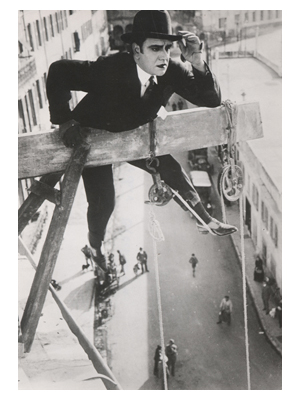 Hvězdy jako důležitý faktor pro diváky
80% hlasů top 10 herci – USA 40 % 
Stejná funkce jako US, jiné prostředky
>kulturně rozdílné životní styly, přístupy, trendy
Henny Porten:
„Německá žena! Německá nejenom kvůli jejím blond vlasům, velkým očím a ženské postavě! Německé především díky koncepci jejích rolí, jejích postav a osobnosti, která na nás uchvatitelsky září z plátna a dotýká se nás tak působivě a vroucně, právě protože je to Němka!“
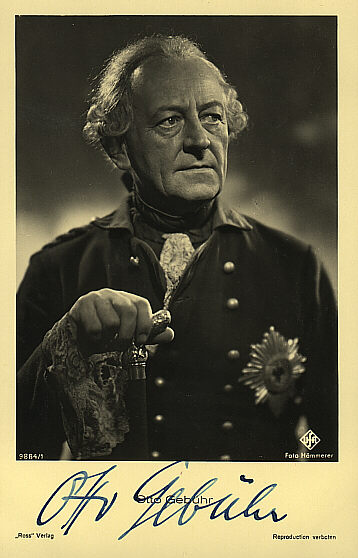 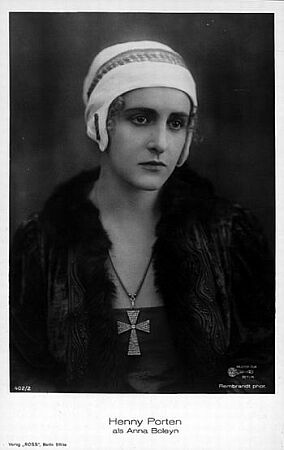 Hvězdný systém výmarské republiky
Definování německých herců na základě jejich hereckých výkonů nikoliv osobních kvalit
Němečtí herci upřednostňovali „Filmlieblinge“ namísto „Star“ -> star podle nich konotoval egománii, nedostatek talentu a hype
„V USA jsou herci pyšní na dosažení hvězdného statutu, ale zde v Německu jsou hluboce raněni, pokud je jim připomínán.“
Odvozování vlastní hvězdnosti z divadla
1926 – Lexikon des Films – 300 filmových herců
81 % odkazovalo na původ z uměleckého prostředí
73 % začínalo na divadle
Jiný způsob inzerování herců
Hollywood – informace o soukromí
Německo – minimum informací o soukromí, tabuizovaná témata
Německé hvězdy nebývaly spojované dlouhodobě s konkrétními společnostmi
Mohly snáze kontrolovat svůj vlastní obraz
Hvězdný systém výmarské republiky
Diváci sdíleli mínění, že hvězdy jsou umělci
Chtěli vědět detaily o fyzické podobě herců, zálibách, rodině – nikdy tabuizovaná témata

Německý průmysl využíval komerčně hvězdy, ale…
Nereagoval vždy plně na poptávku – důvodem někdy etické/umělecké ambice
To se odrazilo i třeba na výrobě dětských filmů
Americké filmy v Německu
Větší počet neznamenal automaticky větší popularitu
USA filmy v top 10 bývají nějakým způsobem spojené s německými
Odehrávají se v Evropě (Rusku) nebo v biblických časech – jen 1 se odehrává v USA
Filmy s evropskými hvězdami
Greta Garbo
Při propagaci důraz na evropský původy 
Michael Curtiz -> Mihály Kertész
Konrad Bercowici – rumunský autor
Zvláštní případ Ch. Chaplin
Výroba filmů ve 2 verzích
1 pro americký trh, druhá pro Německý
V americké verzi Anny Kareniny happy end
Praxe přetrvávala až do 50. let
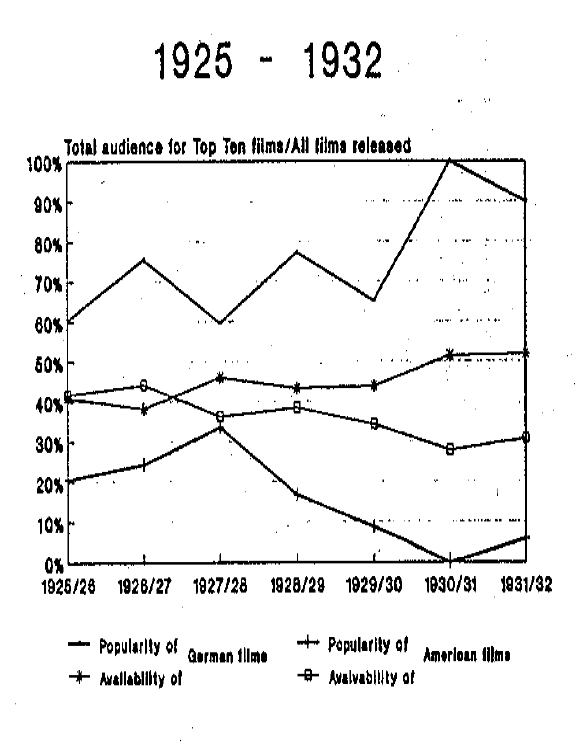 Expresionismus
Umělecký směr, protiváha impresionismu a naturalismu
Vznikl na konci 19. stol. – největší rozmach 10. léta 20. st.
Výtvarné umění
1906 – skupina Die Brücke
1911 – skupina Der Blaue Reiter
Expresionismus ve filmu?
Jak vypadá expresionistický film?
Scénář, režie, kamera, herectví, hudba/zvuk, střih, svícení, kostýmy, make-up
symbolické a stylizované nerealistické scény
Vypjaté postavy a jejich vlastnosti
Subjektivní úhel pohledu, náladovost
Extrémní kamerové úhly, 
Opakované obrazy schodů, prázdných hal a chodeb
Ostrý kontrast světla a tmy reflektuje narušenou psychiku a potlačovaný svět
Stíny a siluet vyjadřují nervozitu, nejistotu a mentální nestabilitu
Tvary na scéně vyčnívají horizontálně a vertikálně tak, že vytváří pruhy, úhly a 
Stírají se hranice reality
Běžně se používá voice-over, rámcový vypravěč
Zkreslení vytvořené make-upem, kamerovými úhly, kostýmy, zvláštní scénou, hereckými kreacemi
Symetrie
Přehnané herectví
Robert Wiene & Caligari
Duben 1873 – Wroclav, Horní Prusko
Syn divadelního herce Carla Wieneho (1871-1907 – Burgtheater); bratr Conrad Wiene
Studoval práva – 1894-?
Působil jako právník
Zájem o kulturu – divadelní hry
1908-1909 – Vídeň Kleines Schauspielhau
1912 – Die Waffen der Jugend
Navázání spolupráce s Messter Filmem 
Deutsche Bioskop Berlín
1914-1919- scenárista
Za WWI pracoval i pro Saschafilm
Zlom s Caligarim
Robert Wiene po Caligarim před 1933
1920-1923 – Berlín
Genuine (1920)
I. N. R. I. (1923)
Raskolnikow (1923)
1923-1926 – Vídeň, Saschafilm
Orlacs hände (1924)
Rosenkavalier (1925)
1926-1929 – Berlín
Po 1933 - exil
Kabinet doktora Caligariho
6. únor 1920 Německo, USA 19. březen 1921
Nízký rozpočet Decla-Bioscope
Designer Hermann Warm, malíři Walter Reimann a Walter Rohrig
Scénář Hans Janowitz a Carl Mayer
Von Morgens bis Mitternachts (1920)
Podle divadelní hry Georga Kaisera r. 1912
Na divadle uvedena 1917  kvůli cenzuře
Režie – Karl Heinz Martin
Nedařilo se získat distributora
1 neveřejné promítání 1922, premiéra až 1963
ukázka
Vliv expresionismu
2 žánry – 30.-50. léta
Horror
Universal
Film-noir
Fritz Lang – M (1931)
Evropští tvůrci
Michael Curtiz, Karl Freund, Edgar G. Ulmer
Alfred Hitchcock
The Lodger (1925)
Psycho (1960)
Dark city (1998)
Blade Runner (1982)
Tim Burton
Střihoruký Edward (1990)
Batman (1989)
Batman se vrací (1992)
Vrána (1994)
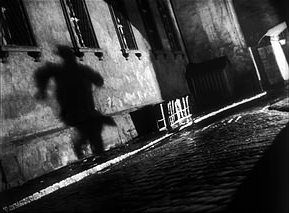 Kammerspiel
Vychází z divadla
1906 Max Reinhardt
1-2 postavy, konflikt z jejich každodenního života
Psychologie postav
Nešťastný konec, násilná smrt
Zřídka používané mezititulky
Leopold Jessner (1878-1945)
Lupu Pick (1886-1931)
Carl Mayer (1894-1944)
scenárista
Friedrich Wilhelm Murnau
1888 – Bielefeld, Vestfálsko
Studia filologie v Berlíně, dějin umění a literatury v Heidelbergu
WWI – východní fronta, německé letectvo
Začíná u Maxe Reinhardta – 1908
Asistent u Das Mirakel (1911)
Rozmanitá tvorba
Emigrace do USA
1931 – automobilová nehoda
Murnau – počátky tvorby
Der Knabe in Blau (1919)
Ernst Hoffman
Der Januskopf (1920)
Conrad Veidt
Satanas (1920)
Der Bucklige und die Tänzerin (1920)
 Abend – Nacht – Morgen (1920)
Sehnsucht (1921)
Der Gang in die Nacht (1921)
Schloß Vogelöd (1921)
Marizza, genannt die Schmuggler-Madonna (1922)
Der brennende Acker (1922)
F. W. Murnau
1921 – Prana-Film
Albin Grau, Henrik Galeen
Natáčeno červenec-říjen 1921
Exteriéry Výmar, Slovensko
Expresionismus?
Další verze
1930 – Zwölfte stunde
1979 – Werner Herzog
Phantom (1922)
Ukázka 
Die Austreibung (1923)
Die Finanzen des Großherzogs (1924)
Jediná komedie – 34:27-39:00
Der Letzte mann (1924)
Ukázka
https://www.youtube.com/watch?v=Vwva76CKlv8&list=PLoA6qi0IPjdsayxvsuYqZ5tXjfc0camKx 
Tartuff (1925) 
Rámcový příběh
Faust (1926)
Více verzí,  nejnákladnější před Metropolis
Sunrise (1927)
První Oscar
4 Devils (1928)
City Girl (1930)
Tabu (1931)
Fritz Lang
5. prosinec 1890 – Vídeň
1910 – cestoval po světě
1913 – studium malířství
1914 – narukoval WWI
První scénáře za války
„vlkodlačí film“
2 scénáře prodal Joe Mayovi
1918 propuštěn z armády
> herec ve Vídni
Najat Erichem Pommerem pro Declu
1920 – Thea von Harbou
> německé občanství
Režie – Spinnen (1919)
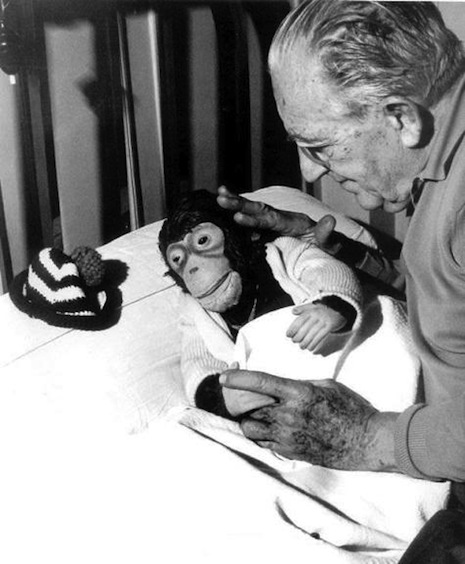 Fritz Lang režisérem
Vliv výchovy, otec architekt -> výtvarná stránka filmů
1921-1933 všechny filmy ve spolupráci s manželkou
1919 – Spinnen
1919 – Harakiri
První film s japonskou tematikou
1921 – Unavená smrt
Epizodická struktura
1922 – Dr. Mabuse der Spieler 
> 2 díly, 297 minut 
>podle románu Norberta Jacquese
Vykreslení dobového podsvětí
Fritz Lang - Nibelungen
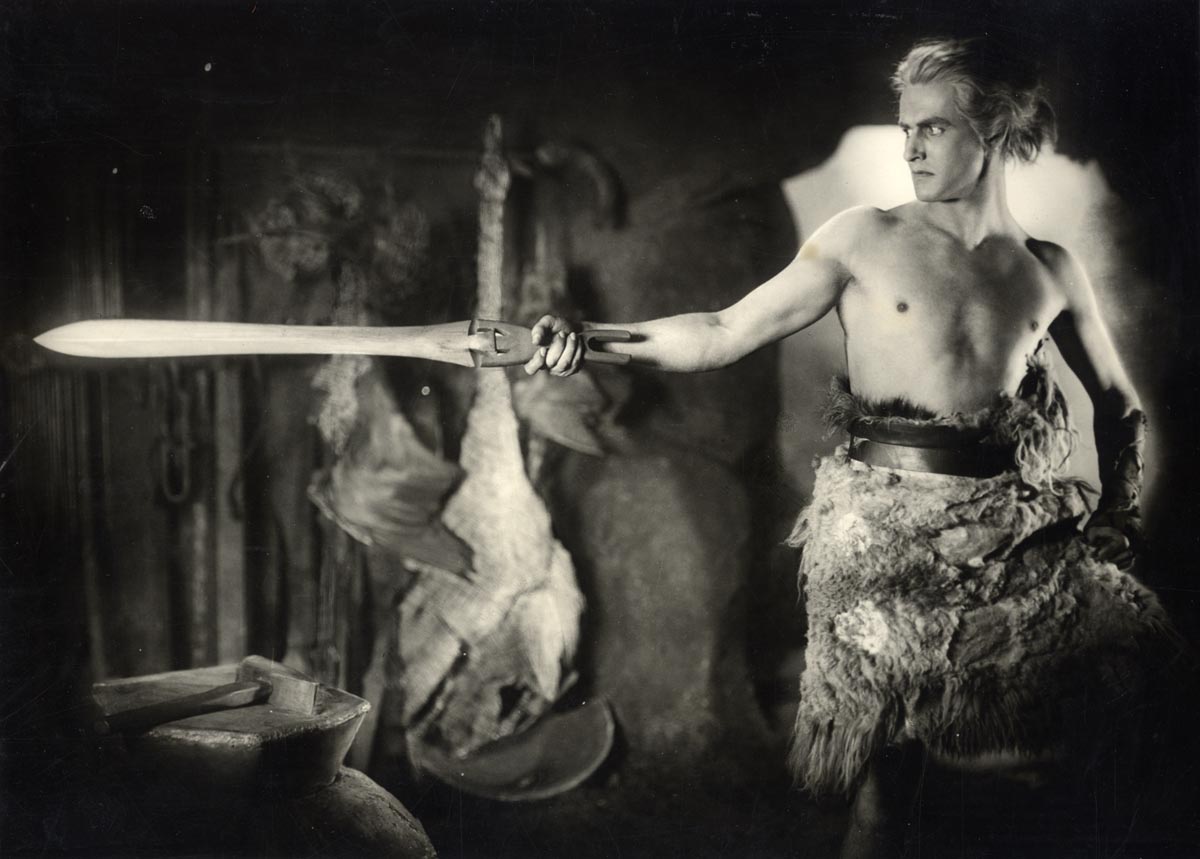 2 díly – Siegfried; Kriemhildina pomsta
Několik verzí – německá, usa, italská, fr
Natáčeno na několik kamer
Jeden z nejúspěšnějších exportních filmů UFA
Spolupráce Waltera Ruttmana na snové sekvenci
Monumentální geometrická architektura první části přejde v asymetrický chaos druhé
16:58
Fritz Lang - Metropolis
Několikanásobně překročený rozpočet
Stál o 1,1 mil marek víc než čistý zisk UFA
310 filmovacích dní, 60 nocí
Architektura
Vliv expresionismu
Speciální efekty
Podle románu von Harbou
Brigitte Helm: „Noční scény trvaly tři týdny, a o pokud přispívaly k většímu dramatickému momentu — i když jsme poslouchali příkazy Fritze Langa v transu, entuziasticky a očarováni současně  — nemohu zapomenout na neuvěřitelný stres, kterému jsme byli vystaveni. Práce nebyla snadná a autenticita zobrazených skutečností neustále zkoušela naše nervy. Například to nebylo příjemné, když mne Grot vzal za vlasy, aby mne upálil na hranici. Jednou jsem dokonce omdlela: při scéně přeměny, Maria jako Android, je uzavřena v jakési dřevěné truhle a protože natáčení trvalo příliš dlouho, tak mi došel vzduch.„
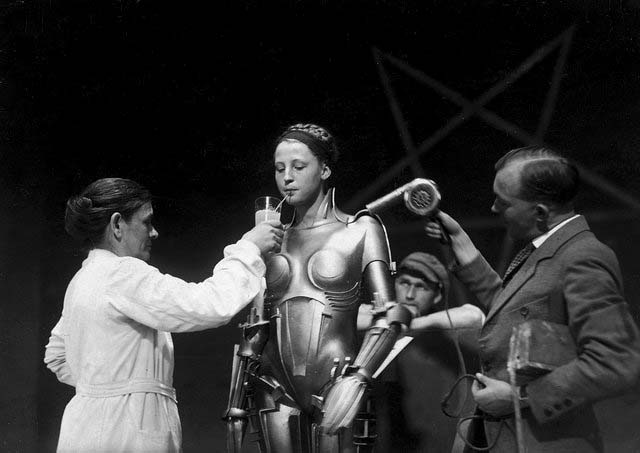 Fritz Lang
1928 – Spione
1929 – Frau im Mond
Werner von Braun
1931 – M – Vrah mezi námi
Předchůdce film-noir
1933 – Testament dr. Mabuse
Odešel po nástupu nacistů
Rozhovor s Goebbelsem
Francie – Liliom (1934)
Kariéra v USA
Fury (1936)
You live only once (1937)
Poslední filmy
1959 – Das Indische Grabmal, Der Tiger von Eschnapur
1960 - Die tausend Augen des Dr. Mabuse
Nová věcnost – Neue Sachlichkeit
1. pol. 20. let
Odklon od expresionismu
Důraz na zobrazení aktuálních společenských poměrů
Avantgardní divadlo
Bertold Brecht – zcizující efekt
„film ulice“
Karl Grüne – Die Straße (1923)
G. W. Pabst – Ulička, kde není radosti (1925)
Bruno Rahn – Dirnentragödie (1927)
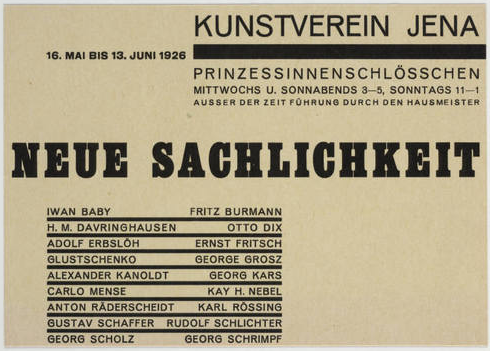 Georg Wilhelm Pabst
28. 5. 1885 – Roudnice n/L, R-U
Syn zaměstnance na dráze
1901 - konzervatoř
Herec/Režie na divadle
Švýcarsko, New York
WWI – internován ve Francii
Po WWI – Vídeň
1921 – spolupráce s filmem
Carl Froelich
Im Banne der Kralle (1921)
Der Taugenichts (1921)
Luise Millerin (1922)
Georg Wilhelm Pabst – němá éra
Der Schatz (1923)
1. režie
Gräfin Donelli (1924)
Die Freudlosse Gasse (1925)
Greta Garbo, Asta Nielsen
Nová věcnost
Geheimnisse einer Seele (1926)
Psychoanalýza – Freud
Die Liebe der Jeanne Ney (1927)
Abwege (1928)
Konvenční melodrama
Louise Brooks
Die Büchse der Pandora (1929)
Tagebuch einer Verlorenen (1929)
Die weiße hölle vom Piz Palü (1929)
Spolupráce s A. Fanckem
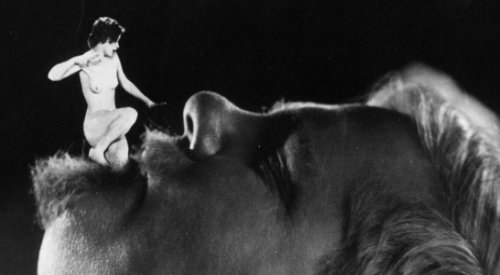 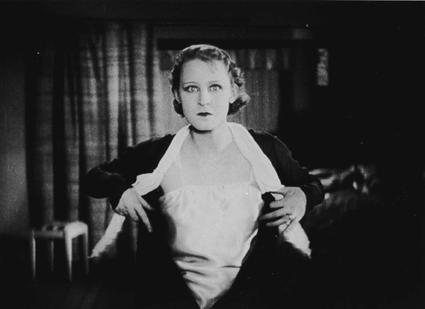 Georg Wilhelm Pabst – zvuková éra
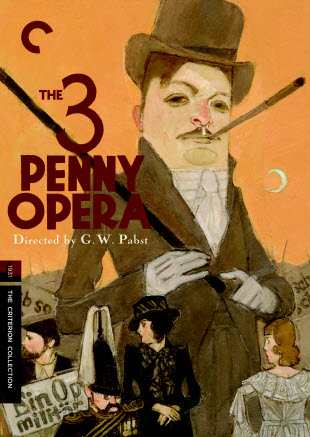 Westfront 1918 (1930)
Die 3-Groschen-Oper (1931)
Kameradschaft (1931)
Důlní neštěstí, použití zvuku a dialogů
L'Atlantide (1932)
Adventures of Don Quixote (1933)
1933-1939 – Francie
Komödianten (1941)
Paracelsus (1943)
Fall Molander (1945) – Barrandov
Poválečný
La voce del silenzio (1953)
Es geschah am 20. Juli (1955)
Valkýra (2008)
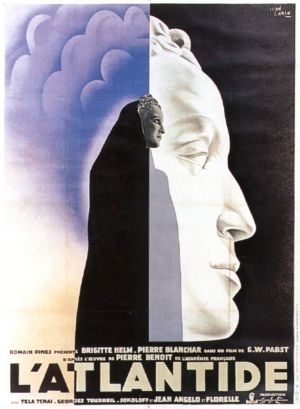 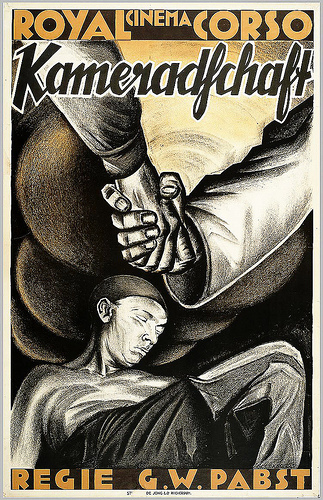 Levicové filmy
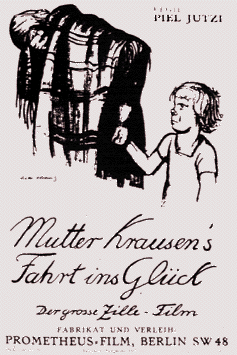 Vliv sovětských filmů v Německu
Mezinárodní dělnická charita -> produkční společnost Prometheus
Piel Jutzi – Mutter Krausens fahrt ins Glück (1929)
Slatan Dudow – Kühle Wampe (1932)
Prometheus skončil 1932
Konec levicově zaměřených filmů 1933
Horské filmy
První horské filmy poč. 20. st.
Výstup na Mont Blanc (1902)
Frank Ormiston-Smith
Bratři Abrahamové – Lake district
Nenarativní – atletičnost tvůrců
První propracované horské filmy 
Německo
Die Geierwally (1921)
Nejvýznamnejší tvůrci
Arnold Fanck
Leni Riefenstahl – Das blaue licht (1932)
Luis Trenker - herec
Od 20. až do 40. let
Dramatické příběhy zasazené do horského prostředí
Arnold Fanck
6. březen 1889 – Frankenthal, Německo
Průkopník „bergfilm“
Doktorát z geologie – disertace (1926)
Fossilien der St. Galler Meeresmolasse
Učitel lyžování
1920 - Berg- und Sportfilm GmbH Freiburg
Společně Odo Deodatem Tauernem, Bernhardem Villingerem a Rolfem Bauerem
Spolupráce s Leni Riefenstahlovou
Spolupráce s pozdějším kameramanem Riefenstahlové Seppem Allgeierem
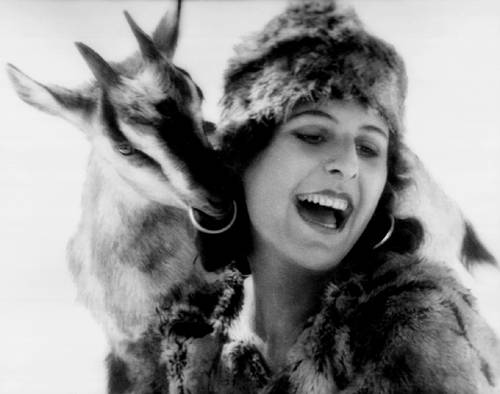 Arnold Fanck
První spolupráce na filmu
4628 Meter hoch auf Skiern - Besteigung des Monte Rosa (1913)
Počátky nonfikční
Das Wunder des Schneeschuhs (1920/1921)
Im Kampf mit dem Berge - 1. Teil: In Sturm und Eis - Eine Alpensymphonie in Bildern (1921)
Das Wolkenphänomen von Maloja (1924)
První hraný
Berg des Schicksals (1924)
Luis Trenker & Erna Morena
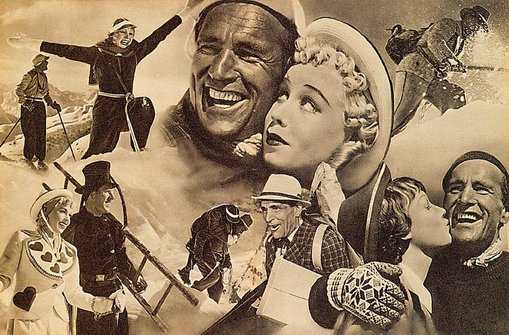 Arnold Fanck – horské filmy
Der Heilige Berg (1926)
Leni Riefenstahl
Der Grosse Sprung (1927)
Der Kampf ums Matterhorn (1928)
Die Weiße Hölle vom Piz Palü (1929)
Spolurežie G. W. Pabst
Stürme über dem Montblanc (1930)
Der weisse Rausch (1931)
S.O.S. Eisberg (1933)
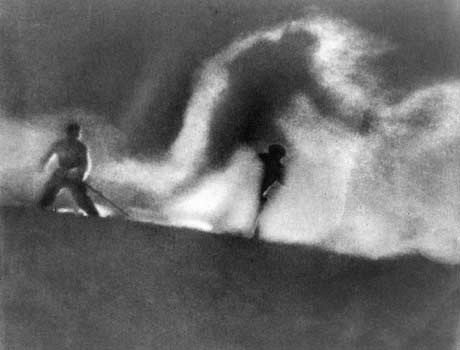 Příchod zvukového filmu do Německa
USA – 1927 -> Německo 1929 – Singing Fool (1929)
Spory mezi USA (AT&T; General Electric) a Německem (Tobis; Siemens & Halske; A.E.G.)
Do června 1930
Německá produkce
1928 – 224 filmů (0 zvuk)
1929 – 183 filmů (8 zvuk)
1930 – 146 filmů (100 zvuk)
1931 – 144 filmů (142 zvuk)
1932 – 3800 zvukových kin
Problémy s jazykem 
Film přestal být čistě vizuální – přiblížil se divadlu, pomalý střih, znesnadnění pohybů kamery
Jazykové verze
Titulkování
Snižování popularity amerických filmů
1. mluvený film Land ohne Frauen (1930) 
Počátek zvuku – období rozkvětu před nástupem nacistů
Odchod filmařů do exilu
Experimentování se zvukem
Fritz Lang – zvukové přesahy mezi scénami – M (1931)
Pabst – Westfront 1918 (1930), Kameradschaft (1931)
Max Ophüls – Die verkaufte braut (1932), Liebelei 
Leontine Sagan – Mädchen in Uniform (1931)
Nejúspěšnější muzikály, historická dramata
Erik Charrell – Der Kongreß tanzt (1931), 
Wilhelm Thiele – Die Drei von Tankstelle (1931)
Josef von Sternberg – Der blaue Engel (1930)
Všichni tito jmenovaní odešli do exilu
Modrý Anděl (1930)
J. von Sternberg, Marlene Dietrich, Emil Jannings
Paramount/UFA
2 verze – něm., angl.
Podle Heinricha Manna 
Profesor Neřád
Natáčeno jednou kamerou
Synchronní snímání zvuku
Zakázáno po nástupu nacistů
Angažmá Paramountem pro Dietrichovou a von Sternberga
Natočili další 4 filmy v USA
Ukázka 
Ukázka
Max Ophüls
Původně divadelní herec a režisér
První filmy 
Dann schon lieber Lebertran
Die verliebte Firma
Prodaná nevěsta (1932)
Bedřich Smetana
Liebelei (1933)
Luxusní prostředí, feministický přístup, spor mezi mladým a starým mužem
1933-1940 – Francie
WWII – USA
Film až 1946 – 
1950 – znovu natáčel ve Francii
Leontine Sagan
Rakousko-Uhersko
Max Reinhardt
2 hl. filmy
Mädchen in Uniform (1931)
Podle divadelní hry Christy Winsloe
Čistě ženské obsazení herců
Herci hrály to samé na divadle
Rozpočet 55 000 RM
Tematika lesbické lásky
Druhý film v Británii
Men of Tomorrow (1932)
Poté Jižní Afrika
Švédská kinematografie
Severské kinematografie
Typická témata
Svenska filmindustri – 1907
1909 – Charles Magnusson
1912 – stěhování do Stockholmu
Georg af Klercker
Mauritz Stiller
Victor Sjöström
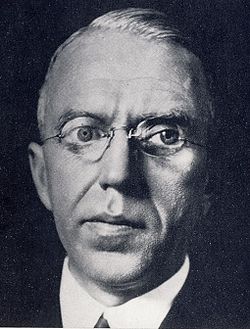 Georg af Klercker
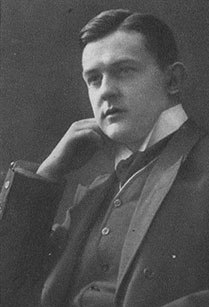 syn z bohaté rodiny
1912 – šéfem produkce u Svenska Bio
Žánrově různorodá tvorba
Využívání mimoobrazového prostoru 
Zrcadla – odrazové plochy
1915 – přechod ke konkurenci - Hasselblad
Mauritz Stiller 1883-1928
Od 1912 u Svenska Bio
Vlna populárních filmů mezi lety 1916 a 1920
Adaptace Selmy Lagerlöfové
Poklad pana Arna (1919)
1922 – odchod do USA
1928 umírá
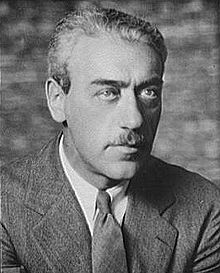 Victor Sjöström
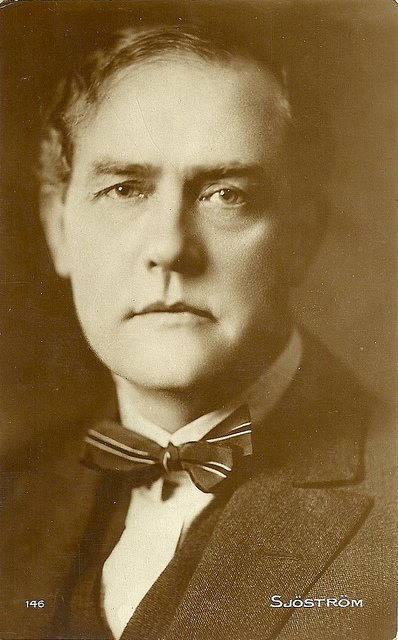 1879-1960
Ingerborg Holm (1913)
Terje Vigen (1916)
Psanci (1917)
Vozka smrti (1920)
1924 – USA
The Wind (1928)
Greta Garbo
1905 – Stockholm
Gösta Berling Saga (1924)
Ulička, kde není radosti (1925)
Odchod do USA
Femme fatale
Zvuková éra
Anna Karenina (1935)
Ninočka (1939)
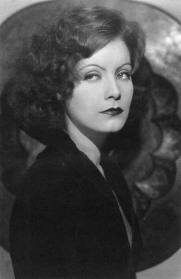 Film Europe
Iniciativa spojující evropské státy proti konkurenci USA
Samostatně jim evropské státy nemohly čelit
Erich Pommer
Hlavní kinematografie
Německo, VB, Francie
1924 – spojení UFA-Aubert
Vývoz herců, hvězd
Produkce měla mít mezinárodní punc
Zavedení dovozních kvót
Problémy se zvukovým filmem
Distribuce filmu v jiném jazyce
Dabing
Titulky
Jazykové verze – 1, 2
Souběžně natáčené
Natáčení s prodlevou
Vícejazyčná jazyková verze
Mezinárodní filmový styl
Propojení evropských trhů a tvůrčích sil
 Propojování filmových stylů
Sovětská montáž
Francouzský impresionismus
Německý expresionismus
Alfred Hitchcock
Grigorij Kozincev & Leonid Trauberg
Levicové filmy v Německu
Dánsko – Carl Theodor Dreyer
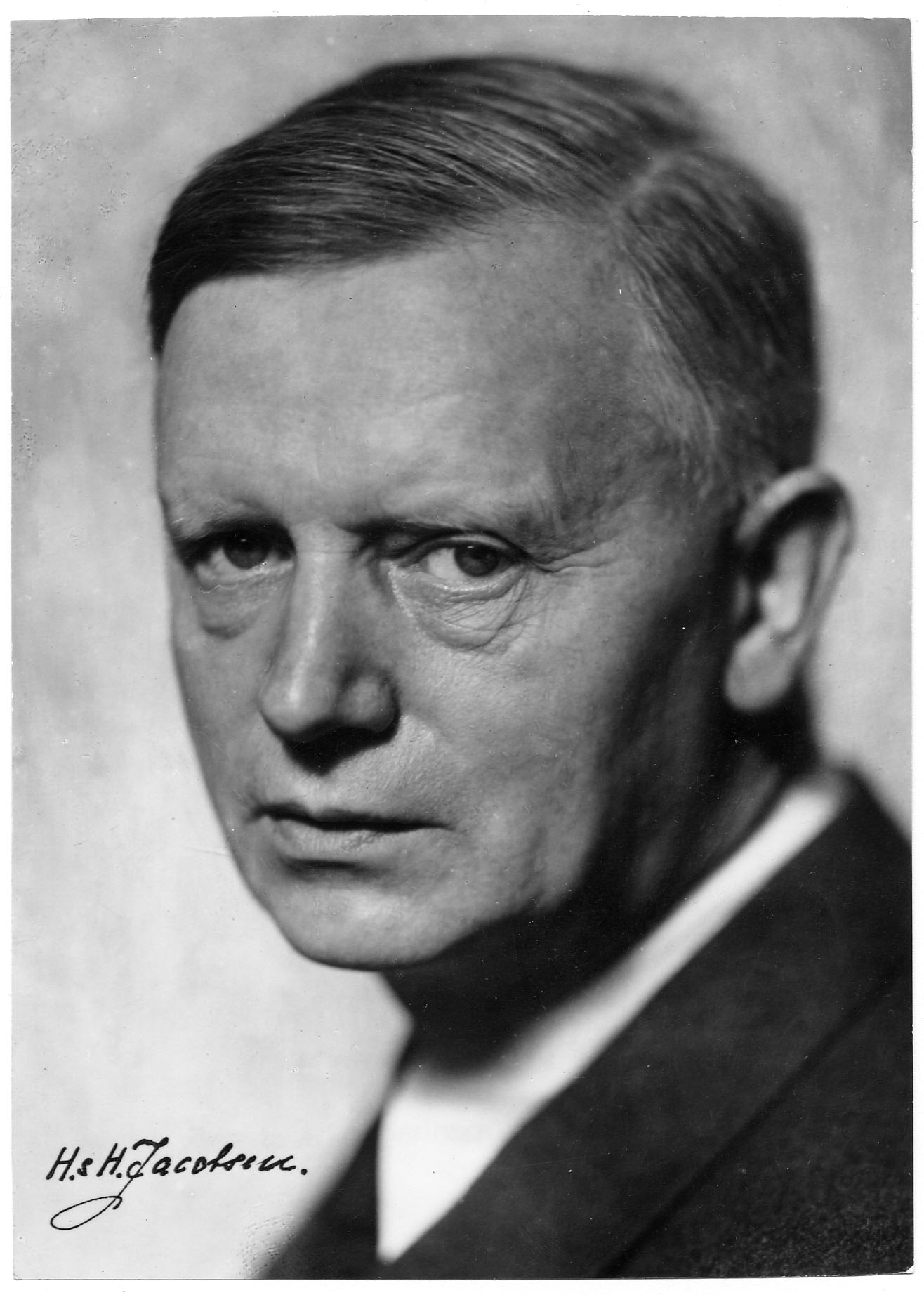 Präsident (1919)
Blade af Satans bog (1921)
Čtvrtý sňatek paní Margarety (1920)
1922 – Der var engang
Die Gezeichneten 
Michaël (1924)
Pán domu aneb tyranův pád (1925)
Nevěsta z Glomdalu (1926)
Utrpení panny Orleánské (1928)
Vampyr – der Traum des Allan Grey (1932)
Velká Británie – 1919-1945
XY. přednáška
20. léta
Všeobecná krize kinematografie
90% filmů americké
Block booking
Úpadek dosavadních producentů
Cecil M. Hepworth – krach pol. 20. let
Vznik nových
Stoll Pictures – série Sherlock Holmes
Ideal – 1911-1934 – konec produkce 1924
Napodobování hollywoodských filmů
Vysoké výrobní náklady
Klesání produkce – 1925 – jen 33 filmů
2 hlavní společnosti
Gaumont-British
Vertikální integrace
British International Pictures
Britští „minors“ – British and Dominion, London Film Pictures, Associared Talking Pictures
Cinematograph Films Act of 1927
Úmysl podpořit vertikální integraci v Británii
Inspirace Hollywoodem
Vytvoření umělého trhu pro britské filmy
Kvóta povinného objemu promítání britských filmů
7,5% -> 1935 – 20% -> 1937 – 25%
Britský producent
Natočeno v Británii
Britské téma
75% platů Britům
Rozporuplné vnímání 
Drahé produkce 
quota quickies – co je quota quickie?
Britské produkce amerických
Alexandr Korda x Mancunian films
Umožnila nástup zvuku a nákladné zvukové technologie
Cinematograph Act of 1938 – vyšší náklady -> dvoj-trojnásobně započítáno do kvóty
Soupeření s USA – Goodbye Mr. Chips (1939)
Alfred Hitchcock – 1899-1980
1920 – výtvarník mezititulků
1920-1925 
Asistentské pozice
1925 – režisér – The Blackguard
1925 – The Pleasure garden – koprodukce
1927 – The Lodger 
Expresionismus
1929 – BIP
Blackmail; The Manxman
30. léta
The Man Who Knew Too Much (1934)
MacGuffin
39 steps (1935)
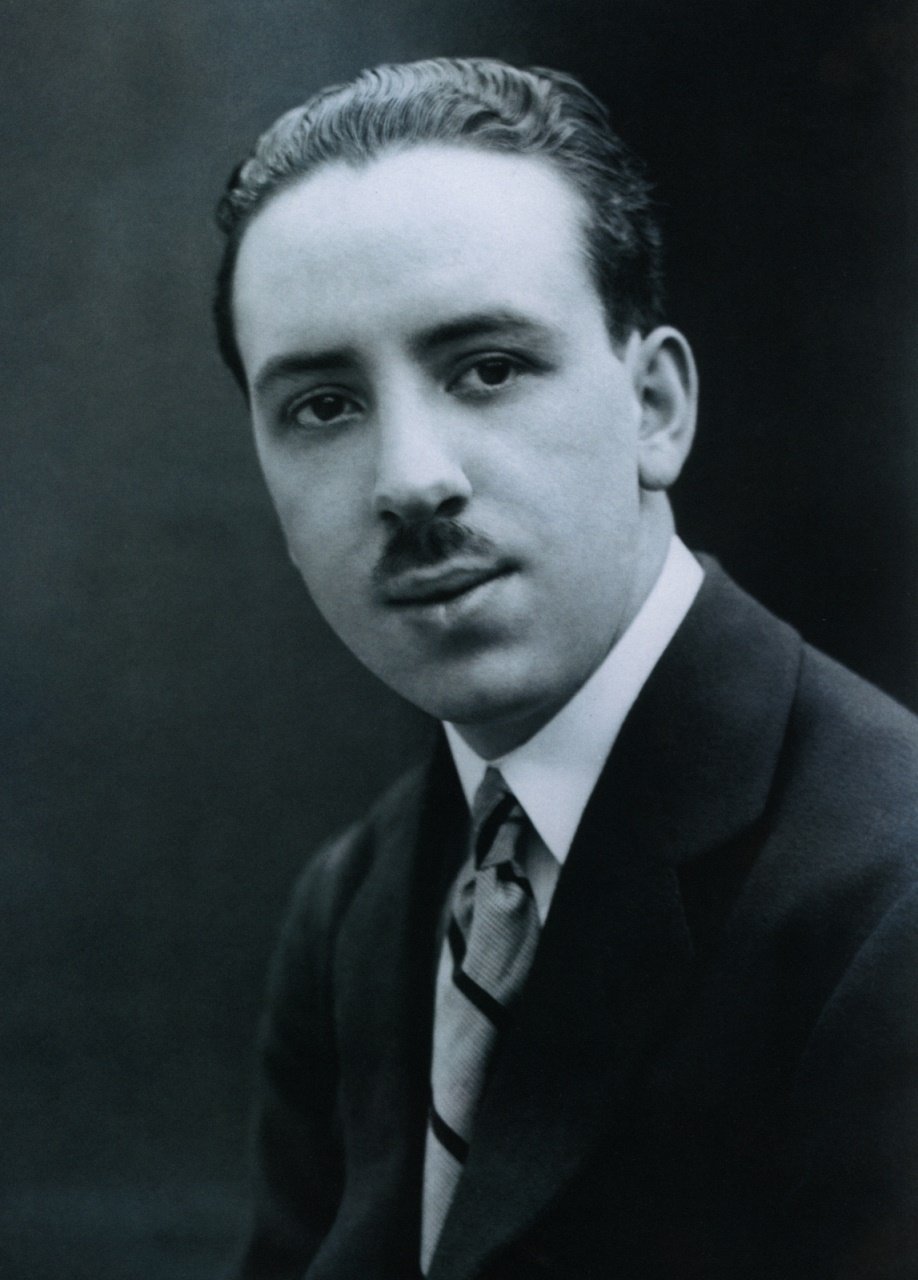 Alexandr Korda – úspěšný exportér
Emigrant z Maďarska
1. pol. 20. let Rakousko
2. pol. 20. let Hollywood
1932 – London Films
Private Life of Henry VIII (1933)
Rembrandt (1936)
1936 – Denham film studio
1939/1940 – Powell & Pressburger
1941 – Lady Hamilton
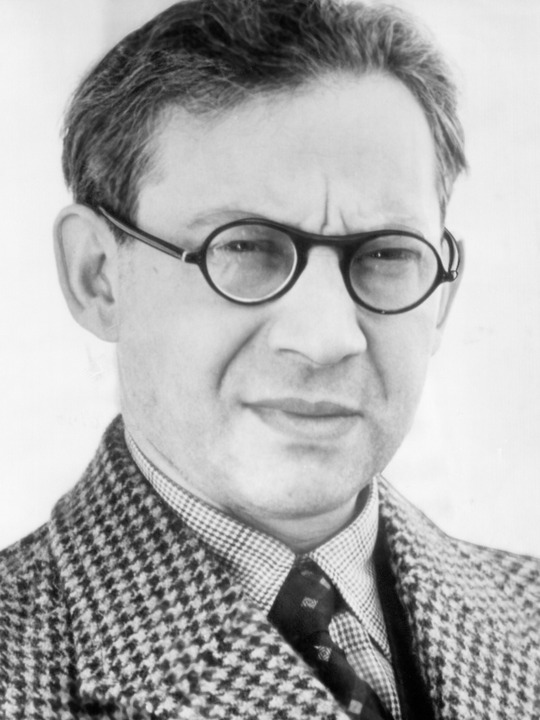 Británie vs. USA
Britský trh druhý největší za USA
Britské společnosti neměly tak široký distribuční okruh x konkurenceschopnost generování stejné výše příjmů
Pokus expandovat na americký trh – neúspěch
Proč?
Rozdílné investiční zvyklosti
Kulturní diskont
Britské filmy – jiné ztvárňování skutečnosti
Británie vs. USA
US – ovládnutí celosvětových trhů – 10.-20. léta
Ovládnutí britského trhu
1927 – zákaz block booking – pomoc domácí produkci
Asymetrie úspěšnosti britských a amerických filmů 
US – na 104. místě první britský, střední produkce obvykle mezi 300.-700. místem
4 filmy z britské top20 – v US 23., 24., 97., 103.
Zdrcující převaha amerických studií
50 filmů ročně 1 studio US – cca 30 britských filmů ročně celkem – šíře záběru
Britské hvězdy neznámé v US
Monopolní moc hollywoodských studií
Přes veškerou snahu naprosto marginální význam Britů na US trhu
Velká Británie - WWII
Krize 1937/1938
Quota Act 1938
J. Arthur Rank – postupování ve vertikální integraci – kina, produkce, Gaumont-British
Září 1939 – hrozba bombardování
Nárůst návštěvnosti
Kontrola scénářů, dovozu suroviny, podporování válečného úsilí
Noví nezávislí
Two cities – In Which we serve (1942) – Noël Coward, David Lean
1943 – Powell&Pressburger – The Archers – Colonel Blimp (1943)
Laurence Olivier
Divadelní herec - získává role i u filmu
Lady Hamilton (1941)
Jindřich V. (1945)
Dokumentární filmy
Částečně sponzorovány vládou
John Grierson – fascinace sov. Filmy; dílem Roberta J. Flahertyho
Nezajímal se tolik o přírodu jako o moderní společnost
Drifters (1929)
Nezájem o dokumenty ze strany kinařů
spolupráce s britskou obchodní komorou – film. sekce -> 1933 – Poštovní ústředí (např. Night mail /1936/)
Poštovní sekce GPO na začátku války součástí ministerstva informací -> Královská filmová jednotka (Noční nálet /1941/)
WWII – propagace válečného úsilí
Vítězství v poušti (1943)
Humphrey Jennings
Zvukový kontrapunkt
Naslouchejte Británii (1942)
Hoří (1943)
Timothyho deník (1945)
Přírodní, cestopisy
USA – Robert J. Flaherty – Nanuk (1922); Tabu (1931)
Cestopisné – expedice, dokumentování výzkumných výprav
Polární oblasti
Herbert G. Ponting – The Great White Silence (1924)
The South (1919)
Kinematografie carského Ruska a RSFSR
1898 - 1922
Periodizace ruské kinematografie
1896 – 1917 (1920) – období předrevolučního/carského Ruska 

1918 (1920) – 1934 – Sovětská filmová avantgarda, relativní umělecká volnost

1934 – 1945 – nástup socialistického realismu a Druhá světová válka
První projekce a počátky ruského filmu
1896 – Lumièrové
Camille Cerf – Korunovace Mikuláše II. (1896)
Carský dvůr – dvorní fotografové
Dominance zahraničních společností
 FR – Pathé, Gaumont; IT; DK; 
Více než 1000 zahr. titulů – 1912 – 1914 
Zásadní role v kariérách domácích tvůrců
Oblíbenost zahraničních hvězd
Linder, Psilander, Francesca Bertinia, Lyda Borelli, Henny Porten
Pozdní start
Dominance nonfikčních
1908-1912 – 141 z 226 filmů
85 fikčních
53% literatura, 26% pohádky
1909 – 19 ->	1913 – 129 
Rozvoj s 1. sv. v. – 1914 – 230 -> 1916 – 500 – většina dlouhometrážních vícedílných
2 nejvýznamnější domácí producenti
Drankov
Chanžonkov
Řada dalších méně významných
Centrum kinematografie v Moskvě
Tematika vs. Cenzurní zásahy
Primárně politické motivace cenzurních zásahů
Občasné kontroly filmových představení
Po 1905 striktně politická – nekontrolovali obscénnost, vulgaritu, násilí atp.
Špatný morální pověst kin
Nemravnosti vs. Marxismus
2 zakázaná témata
Zobrazení rodu Romanovců
Ortodoxní pravoslavná církev
Autocenzura
Vydávání vlastních periodik
Kinofikace
1913 – 1400-1500 kin
St. Pětěrburg – 2 mil. obyv. – 130 kin
Moskva – 1 mil. obyv. – 67 kin
Kinopaláce vs. Chudá kina
WWI – rozvoj sítě kin
1916 – 4000 kin – 2 mil. diváků denně
Petrohrad 229 kin
Zvyšování počtu sedadel
Konec kinematografie pod carským režimem
WWI – kolabující hospodářství
Zvyšování daňového zatížení
Propaganda
Založení Skobelevovy komise
1917 – výpadky elektřiny, revoluce
Březen 1918 – Přesun hlavního města do Moskvy
Přesun většiny filmařů na Krym
Různé osudy tvůrců
Počátky domácí produkce
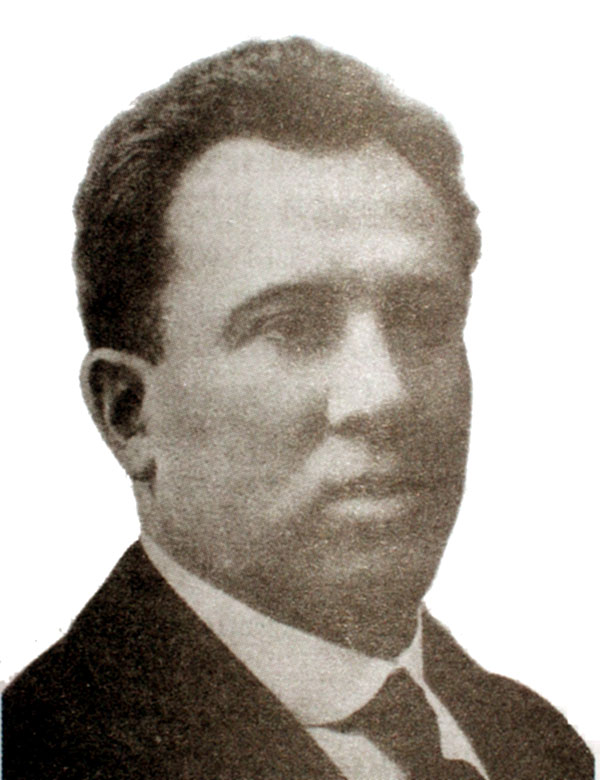 Alexandr Drankov – 1907
Do roku 1917
Stěnka Razin (1908)
Userdnij děnščik (1908)
Pohledy 
Vocarenije doma Romanovych (1913)
Konkurenční boj
 Son’ka – Zolotaya Ruchka (1914–1915)
Krimi seriál
Obchodní využití revoluce 1917
Počátky domácí produkce
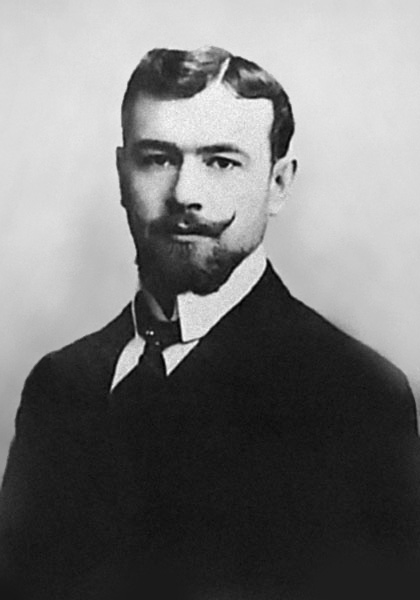 Alexandr Chanžonkov
1905 – dokumenty
1907 – první pokus o hraný film
1908 – Drama v tabore podmoskovnych cygan
1910 – Vestnik Kinematografii
1911 – Obrana Sevastopolu
Počátky ruského star systému – Mozžuchin, Cholodnaja
Ladislav Starevič - animace
1917 – útěk na Jaltu
Joseph N. Ermolieff
1889 – Moskva
1907 – Pathé
1915 – samostatný producent
120 filmů
1918 – Jalta
1920 – útěk do Francie
Kariéra v zahraničí
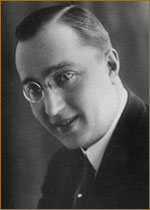 „Ruské konce“
Dánská a ruská kinematografie
Důvody?
Vyrovnávání se s narůstající délkou filmů
Širší uplatnění vlastních produktů na trhu
Uzpůsobení potenciálnímu vkusu lokálních diváků
Atlantis (1913) – běžný konec vs. ruský konec
Ruské filmy nepříliš úspěšné v exportu
Domácí hvězdy - Ivan Mozžuchin
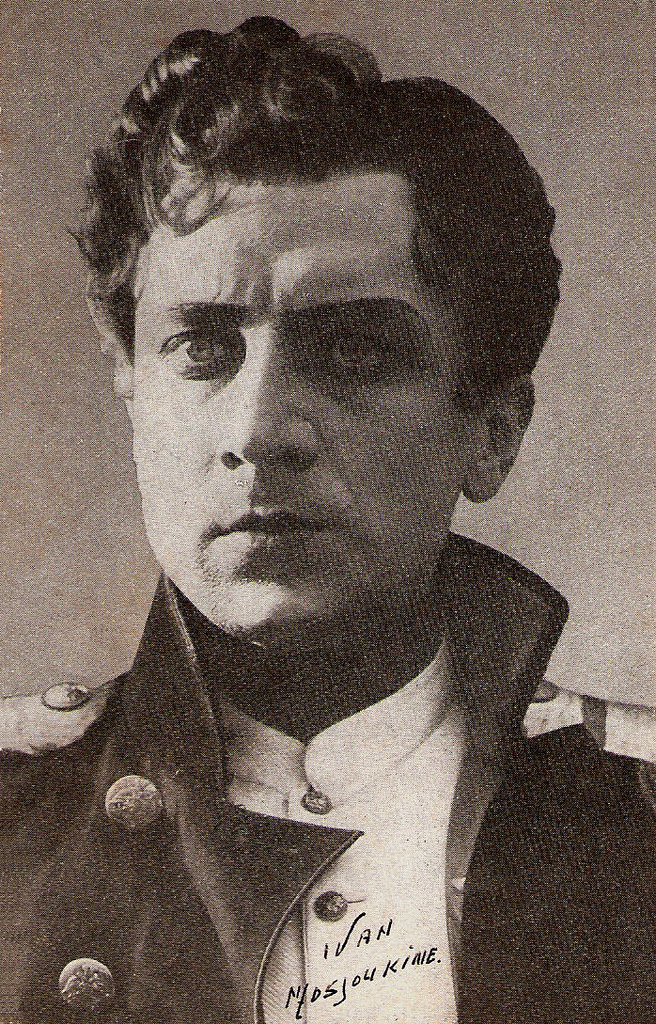 1889 – Penza
Studia práv – útěk ke kočovným divadelníkům
1911 – první výrazná role ve filmu – Kreutzerova sonata (1911)
Spolupráce s Chanžonkovem, Jermoljevem
Útěk na Krym
Kariéra ve Francii a Německu
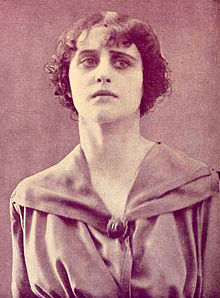 Domácí hvězdy
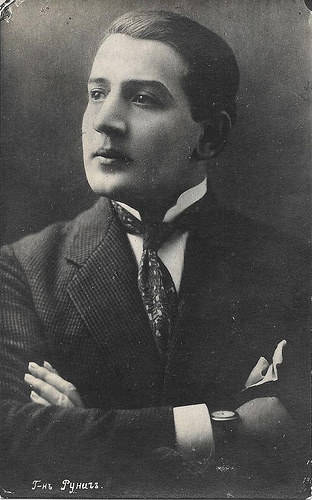 Věra Cholodnaja
Inspirace Astou Nielsen
Ossip Runič
Natalja Lissenko
Vitold Polonskij
ad. …
Režiséři a tvůrci
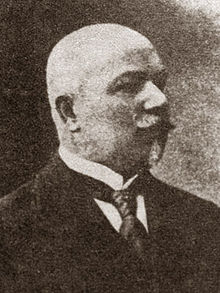 Vasilij Gončarov
Obrana Sevastopolu (1911); 1812 (1912)
Vladimir Gardin
Kreutzerova sonáta (1914); Vojna i mir (1915)
Pjotr Čardynin
Piková dáma (1910); Molči, grusť… Molči (1917)
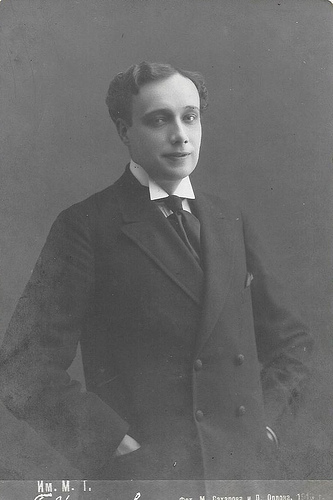 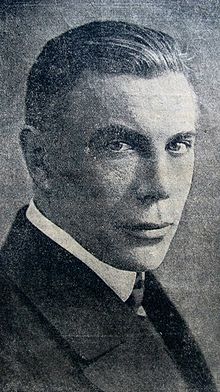 Literární adaptace počátku 10. let
Omezení délkou filmu
Vybírání stěžejních motivů
Obeznámenost diváků s předlohou
Role vypravěče v kině
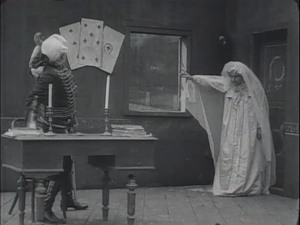 Jevgenij Bauer
1865 – Moskva – 22. 6. 1917 – Jalta, Krym
Divadelní praxe
Vliv na další tvůrce
1913-1917 – přes 80 filmů
Drankov -> Pathé -> Chanžonkov
Především sociální a psychologická dramata
Mizanscéna
Posle smerti (1915)
Umírající labuť (1917)
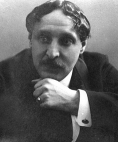 Jakov Protazanov
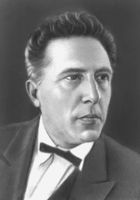 1881-1945
1909 – společnost Gloria
1912-1914 – Theimann & Reinhardt
1914- Jermoljev
1911-1980 – 80 filmů
Smrt velikého starce (1912)
Piková dáma (1916)
Otec Sergej (1917)
Dlouho plánovaný projekt
Častá spolupráce s Mozžuchinem
Emigrace 1920-1923
Návrat do Sovětského svazu
Wladyslaw Starewicz
1882-1965
1909 pracuje pro Chanžonkova – režisér, zvláštní efekty
Animátor loutek
1911 – první filmy s animovaným hmyzem
Mravenec a Luční koník (1911)
Kameramanova pomsta  (1912)
Noč pered rozděstvom (1912)
Lilija Bel‘gii (1915)
Emigrace – Francie
L‘horlogue maique (1928)
Fétiche (1934)
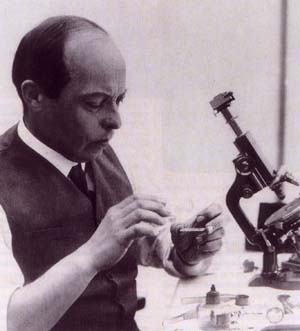 Kino Sovětského svazu
1917 (1920) - 1934
Sovětská kinematografie 20. let
1917 bolševická revoluce
1925 Sovětská montážní škola – vydělali i v zahraničí  finance pro film
3 období:
1918-1920 – Éra válečného komunismu
1921-1928 – Nová ekonomická politika
1929-1933 – První pětiletka
Éra válečného komunismu (1918-1920)
1917 revoluce
únor
říjen
1917 – Lidový komisariát osvěty (Narkompros)
1919 – znárodnění
1918-1920 – „agitky“ – Proletáři všech zemí, spojte se! (1919)
Výsledky 12. sjezdu KSSS (1925)
Válečný komunismus
Distribuce – agitační vozy = vlaky, auta, parníky pomalované slogany
Zpožděné premiéry – Polikuška (1919) - 1922
Nová ekonomická politika (1921-1928)
Poválečný chaos – povstání Kronštadt
NEP = nové dočasné soukromé vlastnictví
1922 – Lenin 
„Ze všech umění je pro nás nejdůležitější film.“
Kinematografie musí nabízet vyváženě zábavu i vzdělání.
1922 – postupné zestátňování kinematografie
státní distribuční monopol Goskino
velká závislost na dovozu - otevření hranic s Německem  dovoz filmů, techniky a materiálu  obnova kinematografie
1924 – cca 95% filmů v kinech: dovoz ze zahraniční, převažovaly německé, americké
Ivan Perestiani
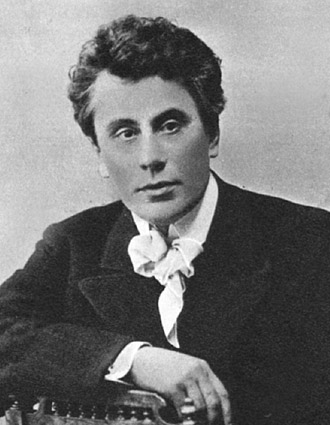 Suramská pevnost (1923)
Rudí ďáblíci (1923)
Savur mogila (1926)	
Skandál (1929)
Nová ekonomická politika
1925 vzniklo Sovkino
Sovkino – dvojí strategie – dovoz zahr. hitů a produkce vysokorozpočtových zábavních filmů
Goskino ještě chvíli existovalo – Křižník Potěmkin (Ejzenštejn, 1926) – nejslavnější film montážní školy a první úspěšný v zahraničí
Sovkino  pojízdná kina (ztrátová) pro dělníky a rolníky
Po Potěmkinu úspěch Matka (Pudovkin) a další  export  získané finance na výrobní a promítací zařízení
1926-28 – vrchol produkce co do množství, 1928 – 148 filmů
První pětiletka a konec montážní školy
Vedle montážních druhá linie klasičtější narativní tvorby
1927-1930 díky úspěchu doma i v zahraničí montážní škola roste, zároveň ale čím dál víc tvůrci usměrňování vládou a obviňování z formalismus (příliš složité pro masy)
 kritika, stále větší problémy tvůrců
1928 všesvazová stranická porada k problémům filmu  naplánování pětiletky s hlavním cílem zvýšení průmyslové výroby a centralizací kinematografie
1929 konec Nakomprosu a moci Lunačarského  Filmový výbor
1930 centralizace – Sojuzkino (kontrola výroby, distribuce i promítání), ve vedení byrokrat
na počátku 30. let příklon kinematografie k oficiální politice a tzv. socialistickému realismu, tvůrci točí přijatelnější filmy, montážní škola se vytrácí
Kulturní revoluce a konec montážní školy
konec kulturní plurality, kinematografie má sloužit industrializaci 
I.fáze – 1928-30: 
změna – výrobní plán Sovkina – už není zaměřený na zábavní filmy, ale na „nové socialistické vztahy“ 
II.fáze – 1930-32:
pokles produkce – 147 filmů 1930, 90 filmů 1932, 35 v roce 1933
současně – 1932 – nulový dovoz!
Montážní škola
Vliv konstruktivismu
kubismus, futurismus  v Rusku kubofuturismus – útoky na tradiční umělecké formy, abstrakce
Kazimir Malevič Černý čtverec (1913)
po revoluci: jak spojit umění a politiku?  1920 konstruktivismus = abstraktní směry, naplňování společenské role umění, připodobnění umění ke stroji, montáž
umění propagovalo, vzdělávalo, mělo být srozumitelné všem
ovlivnilo malířství, grafiku, design, i divadlo (biomechanické herectví)
Historicko-materialistická narace
Lev Kulešov
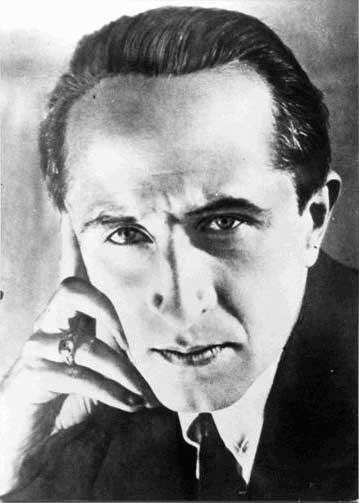 Projekt inženýra Prajta (1918)
1920 – nová skupina filmařů
Kulešovův efekt
Kreativní geografie
Neobyčejná dobrodružství Mr. Westa v zemi bolševiků (1924)
Sergej M. Ejzenštejn
vystudoval stavební fakultu, ale zajímal se i o umění a film
1920 do Moskvy k divadlu Proletkult –scény, pak i režie, přestříhal Langova Dr. Mabuseho
1925 Stávka – první významnější film montážní školy
Křižník Potěmkin (1925)
Oktjabr / Deset dní, které otřásly světem (1927)
Generální linie (1929)
Que viva Mexico! (1931)
Sergej M. Ejzenštejn
Agitační bezsyžetový film
Atrakce
Proces neutralizace
Montáž atrakcí – spojování nesouladných fragmentů
Koncept dominanty
Vsevolod Pudovkin
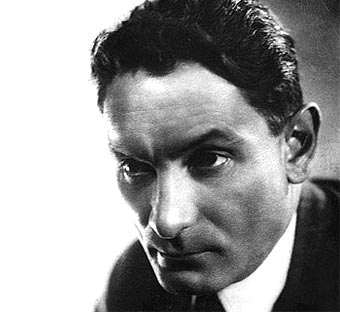 Matka (1926)
Konec Petrohradu (1927)
Bouře nad Asií (1928)
Rozdíl od Ejzenštejna – filmový hrdina
Dezertér (1934)
Následně soc. realismus
Kozincev & Trauberg
Šinel (1926)
Spiklenci velikého díla (1927)
Nový Babylon (1929)
Odna (1931)
FEKS
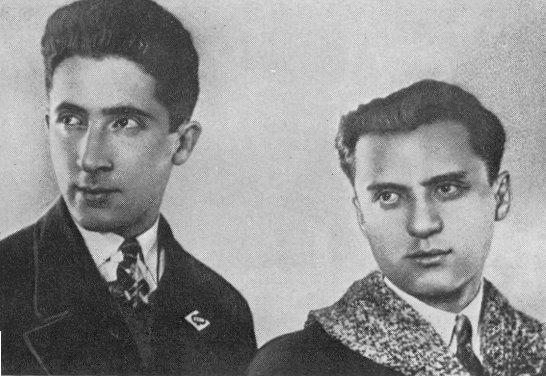 Dziga Vertov
1896
1917 – Kino nedělja
1922 – Kino-pravda
23 dokumentů
Manifesty 
1922 – My (časopis Kinofot)
Revoluce kinoků (časopis Lef)
Kinoglaz – Kino-oko	
Kinoglaz (1924)
Sovětskije igruški (1924)
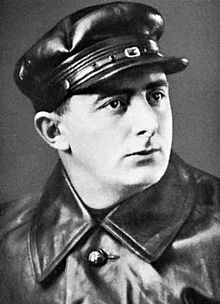 Dziga Vertov
Šestá část světa (1926)
Muž s kinoaparátem (1929)
Symfonie Donbasu (1931)
Tri pesni o Lenine (1934)
Kolybelnaja (1937)
1954
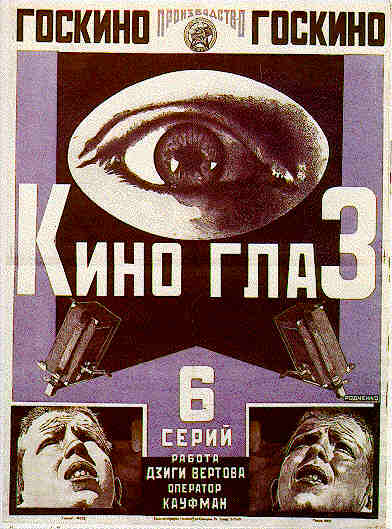 Esfir Šub
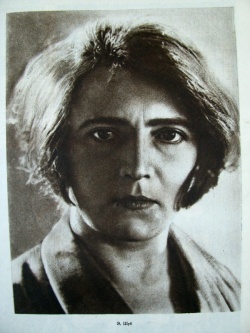 Dokumentaristka
Pád dynastie Romanovců (1927)
Veliká cesta (1927)
Rusko Mikuláše II. a Lva Tolstého (1928)
„kompilační dokumenty“
Alexandr Dovženko
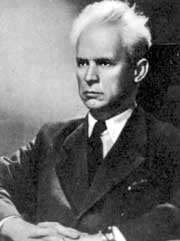 Ukrajina
1923 – ilustrace a komiksy
1926 – Oděssa
Trilogie
Zvenigora (1928)
Arzenál (1928)
Země (1930)
Michail Kalatozov
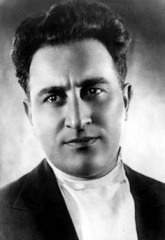 Gruzie – Tbilisi
1928 – Jejich říše
1930 – Sal pre Svanetii
1931 – Hřebík v botě
Další provinční filmaři:
Nikoloz Šengelaja
Kote Mikaberidze
Konvenční filmy
Montážních filmů méně – v jejich stínu konvenčnější filmy
Stále mohly obsahovat prvky montáže
Fridrich Ermler
Boris Barnet
Abram Room
Jakov Protazanov
Ivan Perestiani
Boris Barnet
Vsevolod Pudovkin i Barnet
dokument Mechanismus mozku (1925) o pokusech I. P. Pavlova
Matka (1926) – největší popularita v SSSR ze všech filmů montážní školy
Boris Barnet
herec i režisér
Miss Mend (1926)
Činžák v Trubné ulici (1927)
Moskevská modistka (1927)
Okraina (1933)
Fridrich Ermler
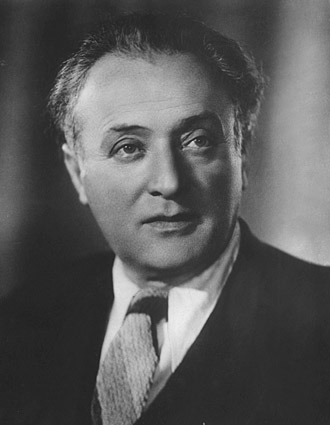 Čeka – tajná policie
Šarlatová horečka (1924)
Katka, bumažnyj ranet (1926)
Poslední carův poddaný (1929)
Vstřícný plán (1932)
Abram Room
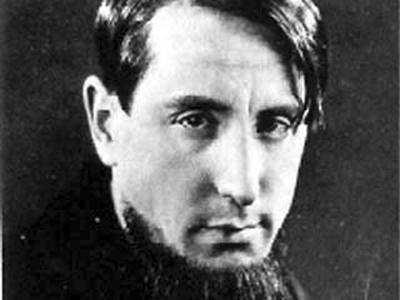 Buchta smerti (1926)
Zloděj lásky (1927)
Lidský arzenál (1929)
Jakov Protazanov
1923 – návrat z emigrace
Komedie, sci-fi
1924 – Kráska z Marsu (Aelita)
1925 – Zakrojščik iz toržka
1926 – Proces tří milionů
1927 – Sorok pervyj
1928 – Bílý orel
1929 – Činy i ljudi
Kino Sovětského svazu
1934 - 1945
SSSR – 1929-1945
1928 – Stalinova absolutistická vláda
První pětiletý plán – 1929-1934
Utužení ideologického dohledu
Sojuzkino
Boris Šumjackij
Běžin luh
Období stalinských čistek
Zaključenyje (1936)
Likvidace avantgardy
Zavedení socialistického realismu do filmu
Boris Šumjackij
Od 1903 v KSSS
1930 – hlava Sojuzkina
1933 – GUFK
1937 – Běžin Luh
1938 – obviněn ze sabotáže
popraven
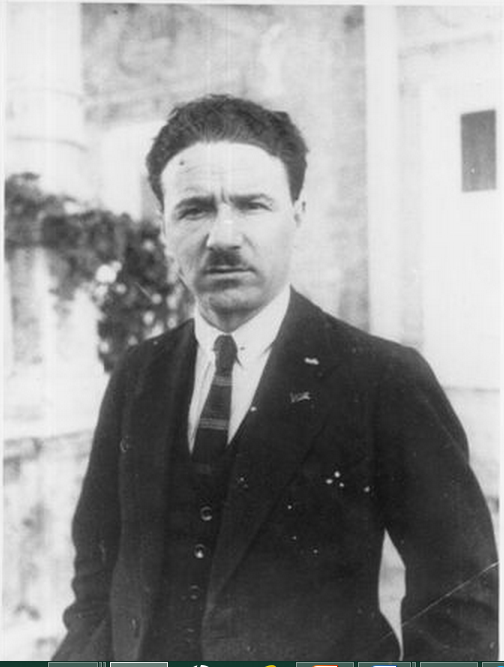 30. léta
Dozvuky avantgardy
Alexander Mačeret, Alexandr Medvědkin
Politika socialistického realismu
Strana, ideologie, třídní boj, „pravdivost“
Nejen kinematografie
Maxim Gorkij, Michail Šolochov
Pronásledování tvůrců, někteří provedli „sebekritiku“
První zvukové filmy
1926 – P. T. Tager; Alexandr Šorin
Tri-Ergon
1929 – první aparatura
Tagefon; Šorinfon
1928 – manifest – Budoucnost zvukového filmu
Cesta do života (1931) – Nikolaj Ekk
Zvuk zpožděn dopady hospodářské krize
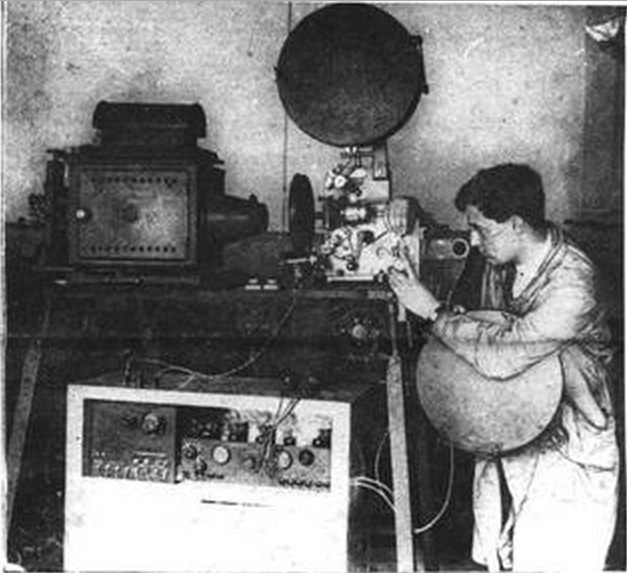 Sergej Vasiljev & Georgij Vasiljev
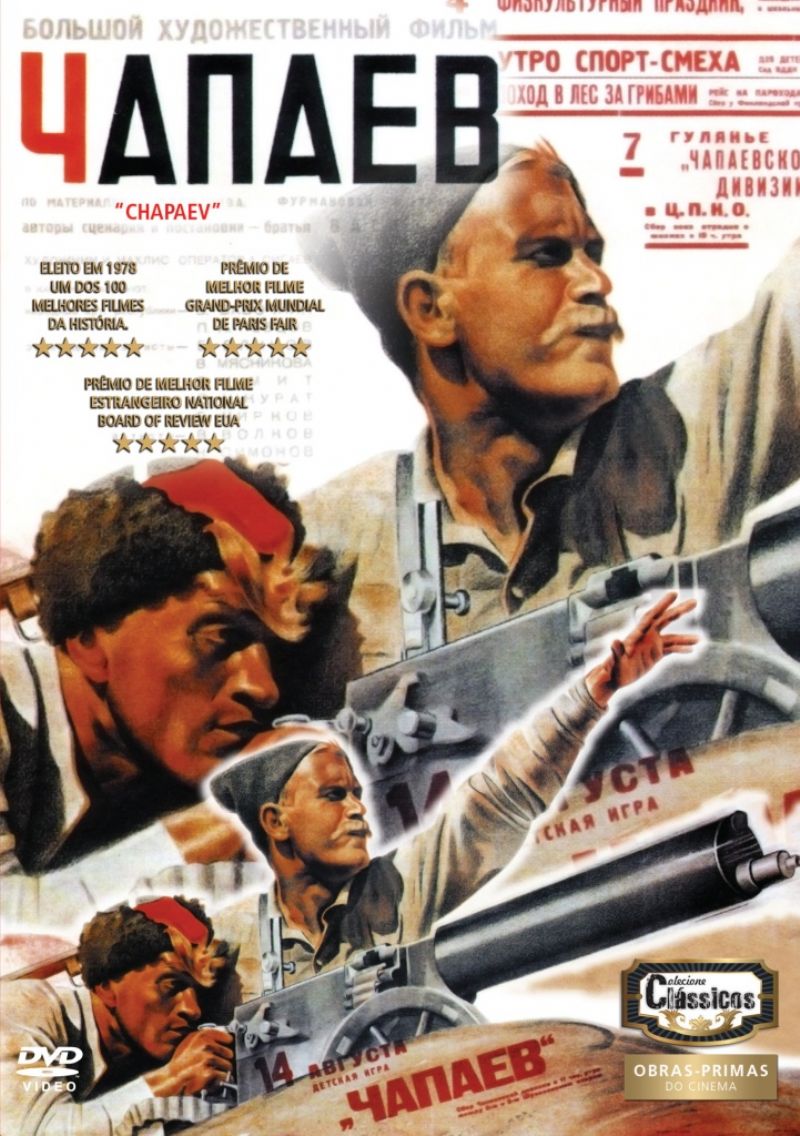 Společná tvorba
Spjaščaja krasavica (1930)
Ličnoje dělo (1932)
Čapajev (1934)
Voločajevskije dni (1938)
Oborona Caricyna (1942)
Socialistické muzikály
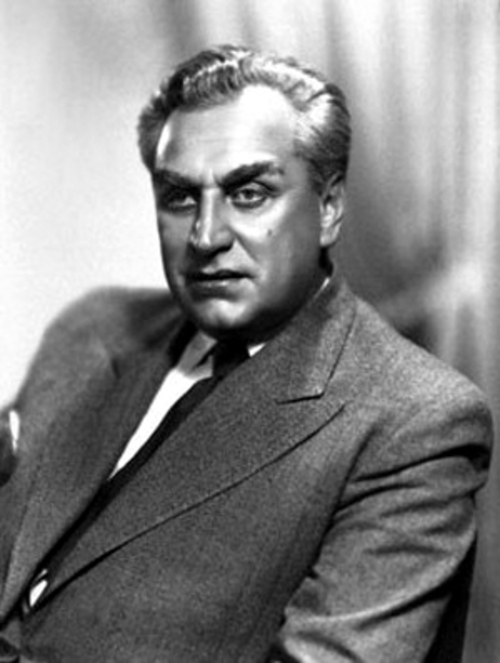 Grigorij Alexandrov
Celý svět se směje (1934)
Cirkus (1936)
Volga-Volga (1938)
Ivan Pyrjev
Konvoj smrti (1933)
Bogataja nevěsta (1936)
Traktoristy  (1939)
Sekretar Rajkoma (1942)
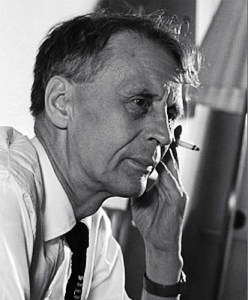 Životopisné filmy
Čapajev (1934)
Osobnosti revoluce, historické osoby
Alexandr Dovženko – Ščors (1939)
Michail Romm – Lenin v říjnu (1937)
Fridrich Ermler – Veliký občan (1937-1939)
Prototyp „konferenčního filmu“
Vsevolod Pudovkin – Suvorov (1941)
Vladimir Petrov – Petr Veliký (1937-1938)
Sergej Ejzenštejn
Alexandr Něvský (1938)
Ivan Hrozný I-II (1944-1946)
Hrdinové z lidu
Mark Donskoj
Dětství Gorkého (1938), Pouť za štěstím (1939), Léta dozrávání  (1940)
Vladimir Legošin
Dlouhá bílá plavba (1937)
Kozincev & Trauberg
Mládí Maxima (1935), Maximův návrat (1937), Spiknutí (1939)
SSSR za války
Protiněmecké filmy
Profesor Mamlock (1938)
Alexandr Něvský (1938)
Frontovyje podrugi (1941)
Boevoi kinosbornik
Son v ruku (1941)
Válečné filmy
Zoja (1944), Ona brání vlast (1943), Duha (1943)
Válečná propaganda
Porážka německých vojsk u Moskvy (1942); Stalingrad (1943); Bitva za sovětskou Ukrajinu (1943)
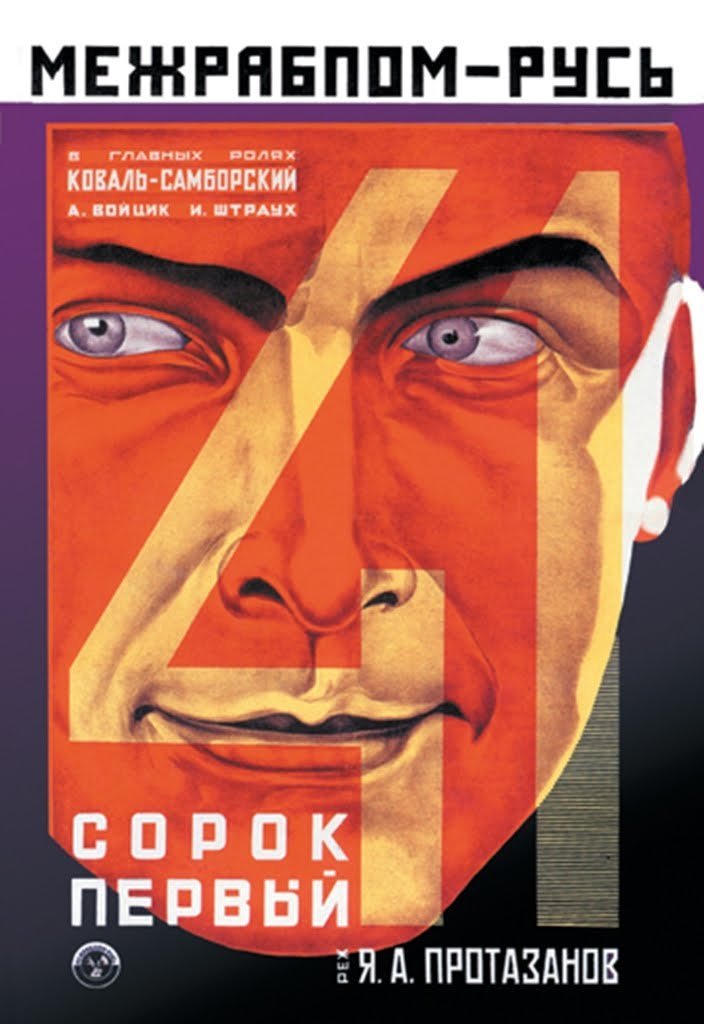 Eastern
Obdoba US westernů
Rudí ďáblíci (1923)
Sorok pěrvyj (1927)
Protazanov
Třináct/Hlídka v poušti (1937)
Michail Romm
Pohádky
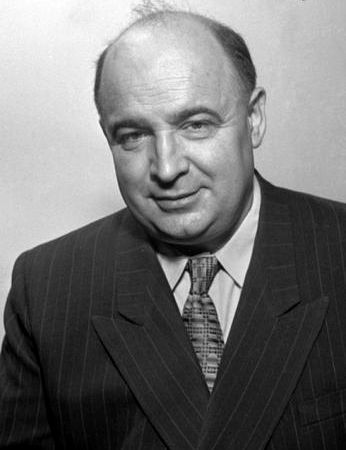 Alexandr Rou
Vasilisa překrásná (1939)
O hodném koníčkovi (1941)
Bohatýr Nikita (1945)
Fjodor Filippov
Čaroděj Kara-Mor (1941)
Dobrodružné filmy
Ostrov pokladů (1936)
Sovětský animovaný film
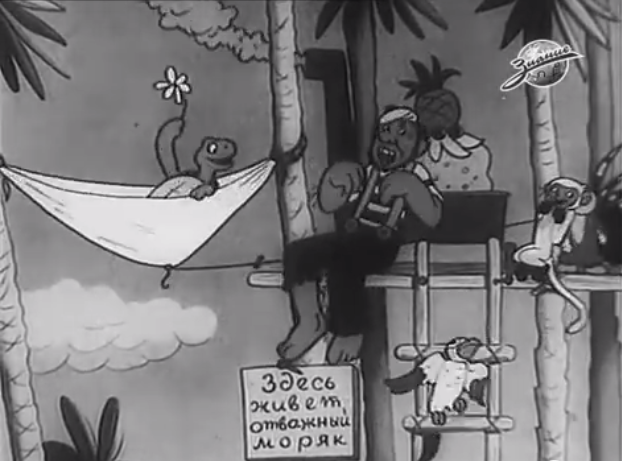 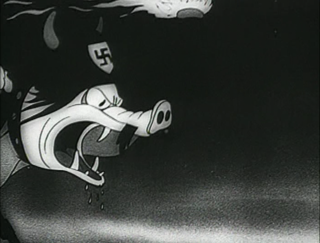 Počátky 20. léta
1936 – Sojuzmultfilm
Inspirace Disneym
Propaganda vs. Grotesky
Francouzská kinematografie
1919-1945
Francie 1919-1945
1919-1929 – němé období
Éra krize, impresionismus

1930-1939 – zvukové období
Poetický realismus

1939-1945 – Druhá světová válka
1919-1929
Poválečný chaos

Ztráta předválečné dominantní pozice

Nízký objem produkce
Podíl premiér ve Francii
Po 1. sv. válce
Úpadek Pathé a Gaumontu
Velké množství malých
Nízké rozpočty
Rozpor výroba vs. Distribuce
Nízké investice do zázemí
Technické vybavení
Pozemky
Omezení dovozu
Poválečné žánry
Návaznost na předválečné období 
Historické
Fantastický film
René Clair – inspirace Méliès
Komedie
Max Linder
Francouzský impresionismus
Umění -> vyvolávat pocity, emoce
Film – protiklad divadla
Obhajoba cinéma pur
Fotogenie – 
Louis Delluc
Dimitri Kirsanoff
Germaine Dulac
Formální znaky impresionismu
Práce s kamerou

Střihové postupy

Postupy mizanscény

Vyprávění
Impresionističtí filmaři
Germaine Dulac
Usměvavá paní Beudetová (1923)
Sirotek Gosetta (1923)
Jacques Feyder
Převážně komerční filmař
1923-1926 – impresionismus – Le visage d‘enfants (1925)
Dimitri Kirsanoff
Ménilmontant (1926)
Marcel L‘Herbier
Růže Francie (1919)
Peníze (1929)
Jean Epstein
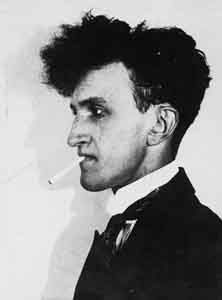 L'Auberge rouge (1923)
Coeur fidèle (1923)
Mauprat (1926)
Pád domu Usherů (1928)
Finis Terræ (1929)
Mor vran (1931)
La Femme du bout du monde (1937)
Le Tempestaire (1947)
Abel Gance
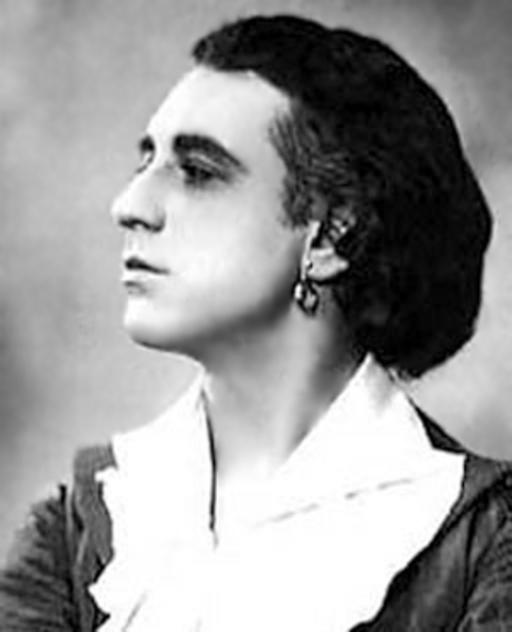 J‘Accuse (1919)
La Roue (1923)
Au secours! (1924)
Napoléon (1927)
La Fin du monde (1931)
Lucrezia Borgia (1935)
J‘Accuse (1938)
Le Capitaine Fracasse (1943)
Impresionismus a ruská emigrace
Jermoljev – Les Film Albatros
Alexandre Volkoff
Viktor Turžanskij
Ivan Mozžuchin
ukázka
Le brasier ardent (1923)
Kean (1924)
Feu Mathias Pascal (1925)
Konec impresionismu
Rozcházení filmařů v jejich zájmech
Devalvace postupů -> oslabení účinků
Experimentování v dalších směrech
Vliv experimentálních filmů
Menší zájem o financování
Zavedení zvuku
1929 spojením vytvoření dvou majoritních společností Pathé-Natan a Gaumont-Franco-Film-Aubert
Přebírání postupů jinými tvůrci
30. léta
Poptávka po domácím zvukovém filmu vs. Hospodářská krize
Výrazně nižší objem než jiné kinematografie
Podnikatelské problémy
Relativní umělecké svoboda
Decentralizovaná kinematografie
1935 – polovina trhu
Studiové filmy
Populární hvězdy
Nákladné produkce
Literární adaptace
Bídníci (1934) , Zločin a trest (1935)	
Sascha Guitry
Emigranti
Trasa Berlín-Paříž
Realismus
Každodenní realita
Jean Benoit-Lévy a Marie Epsteinová
Mateřská škola (1933)
Marcel Pagnol
Marius (1931)
Fanny (1932)
Caesar (1936)
Poetický realismus
Není jasná jednotící definice zařazující filmy do jednoho hnutí
Postavy na okraji společnosti
Nostalgický hořký tón
Počátky – raná 30. léta
Jean Gremillon – Lízinka (1930)
Hl. představitelé – Julien Duvivier, Marcel Carné, Jean Renoir
Lidová fronta
1935 - Sjednocení levicových stran
Lidová fronta
1937 – rozpad
Krátké propagandistické filmy
Skupina Ciné-Liberté – Renoir, Feyder, Allegret, Dulac
La vie est a nous (1936)
Směs hraných a dokumentárních záběrů
La Marsellaise (1938)
Revoluce 1792
Inspirace pro komerční filmy
Zločin pana Langa (1935)
Dobrá parta (1937)
Jean Renoir
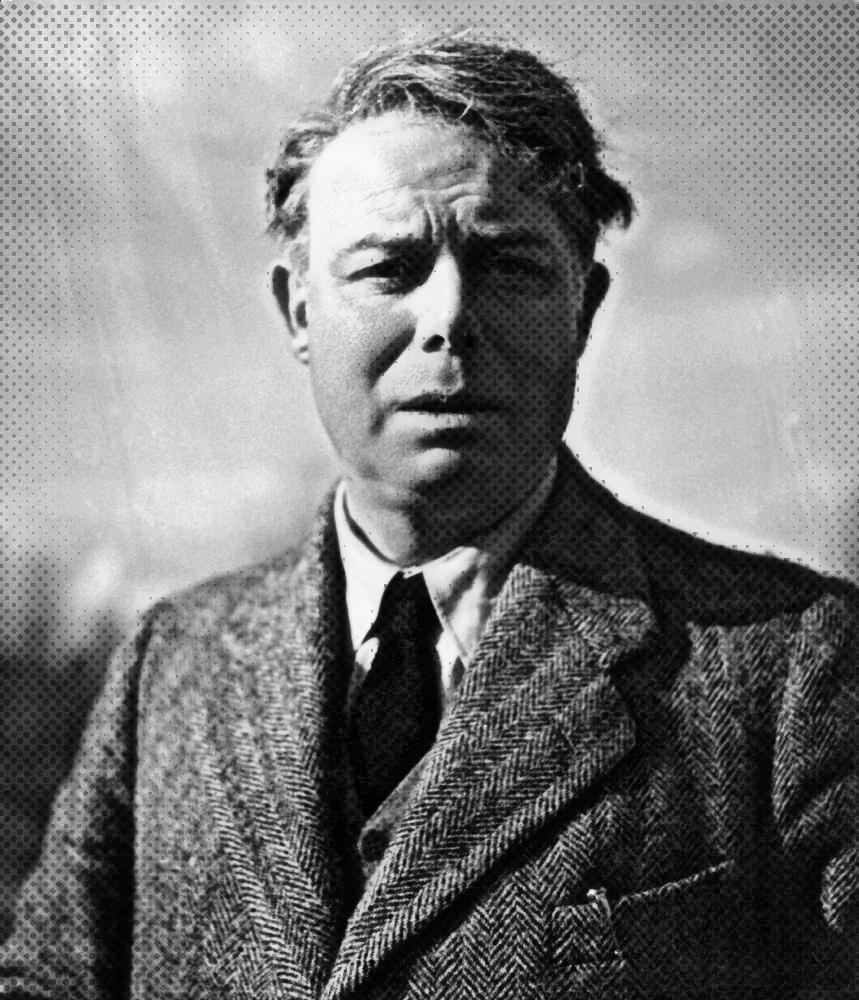 1894-1979
On purge bébé (1931)
La Chienne (1931)
La Grande Illusion (1937) 
La Bête Humaine (1938)
La Règle du Jeu (1939)
Marcel Carné
1906-1996
Zpočátku krátkometrážní tvorba
Nogent, Eldorado du dimanche (1929)
Jenny (1936)
Le Quai des brumes (1938)
Hôtel du Nord (1938)
Le Jour se lève (1939)
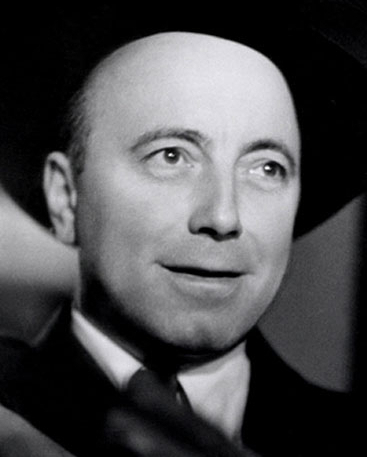 Julien Duvivier
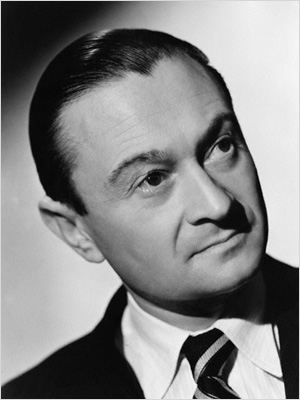 1896-1967
David Golder (1930)
La Bandera (1935)
Le Golem (1936)
Pépé le Moko (1937)
Un Carnet de Bal (1937)
WWII -> US
René Clair
1898-1981
1924-1934
Paris qui dort (1924)
Entr'acte (1924)
Un chapeau de paille d'Italie (1928)
Sous les toits de Paris (1930)
Le Million (1931), 
À nous la liberté (1931), 
Quatorze juillet (1933)
1935-1946
The Ghost Goes West (1935)
Break the News (1938)
I Married a Witch (1942)
It Happened Tomorrow (1944)
50. léta - ---
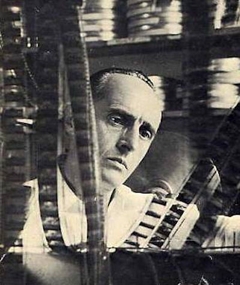 Jean Vigo
1905-1934
À propos de Nice (1930)
La Natation par Jean Taris or Taris, roi de l'eau (1931)
Zéro de conduite (1933)
L'Atalante (1934)
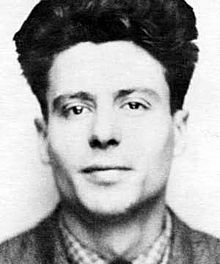 2. sv. válka a okupace
1. 9. 1939 – vyhlášení války
Krátké zastavení výroby
5. 6. 1940 – napadnutí Francie
Hromadná emigrace filmařů
Koncem 1940 ve Vichy Organizační komise filmového průmyslu – COIC
Do května 1942 – zákaz filmů z neokupované Francie
Investice ze zahraničí – zahraničí koprodukce
COIC nízkoúročené půjčky
Okupovaná Francie – sever
Zpočátku zákaz produkce
Distribuce německých filmů
Uvolnění?
Podíl na nové Evropě
Německé investice ve Fr. Průmyslu
Většinou stále malé společnosti
Continental – pod koncernem UFI
Mírná cenzura – odkazy na USA a VB
1942 – obsazení jižní části Francie 
1942 – bombardování 
1944 – konec veškeré produkce
Filmy z doby okupace
„kinematografie kvality“
Zavraždění Mikuláše (1941)
Fantastická noc (1942)
Návštěvníci z temnot (1942)
Věčný návrat (1943)
Robert Bresson
Andělé hříchu (1943); Dámy z Bouloňského lesíka (1945)
Děti ráje (1944)
Havran (1943)
Kinematografie Třetí říše
1933-1945
Německo
Nástup nacismu

Filmová propaganda  vs. Zábava

Barevný film

Animace
Film a rok 1933 – Nástup nacistů
Na počátku 30. let začala vlna exilu tehdejších německých tvůrců
Během týdnů Machtergreifung – Alfred Hugenberg – předal UFA do rukou nacistů
Březen -1933 – vyloučení Židů
Červen 1933 – založení Reichsfilmkammer 
Německé filmová politika
Nejlepší propaganda jsou populární filmy
Úniková tvorba
Otevřená propaganda
Zestátnění kinematografie, úplná kontrola státu
Struktura kinematografie
Překrývání kompetencí úřadů
Reichskulturkammer
Reichsfilmkammer
5 úkolů - Kontrola všech stádií produkce; Regulace průmyslu; Dohled nad smlouvami mezi filmaři a producenty; Supervize Filmkreditbank; Regulace exportu
Filmové oddělení NSDAP Reichspropagandaleitung
Vše měl ve výsledku v rukou ministr propagandy Joseph Goebbels
Filmová produkce
Krize
Díra po odešlých
Zákaz některým dalším
Stávající filmaři začali požadovat větší platy -> navýšení rozpočtů
Snížení exportu 
44 % 1933 -> 7 % 1937
Snižování počtu produkčních společností
1933-1935 – 114 -> 1936-1938 – 79 -> 1939-1941 – 38
Menší počet větších společností se snadněji kontroluje
1937 – založení Cautio Treuhand GmbH – skupovala většinové podíly v důležitých společnostech
1942 – Ufi koncern
Filmová distribuce
Postupná koncentrace
1942 
Domácí distribuce - Deutsche Filmvertriebs GmbH
Export - Cinéma Film AG.
Rozšířil se počet distributorů výukových filmů
1943 – 37 regionálních organizací, 12042 městských
Reichspropagandaleitung
Vlastní síť – 32 velkých regionů, 171 městských organizací, 22,357 lokálních
Půjčování 16mm projektorů
Síť kin
Kina nebyla znárodňovaná
UFA
1939 – většina z 5506 kin v soukromých rukou
Velké množství omezení
Povinnost zařadit dokument nebo týdeník
Omezení distribuce zahraničních filmů
Dovozové kvóty
Podpora filmových představení ve velkých městech
Promítání v kasárnách a továrnách
Jugendfilmstunden
300 pojízdných autokin, 2 vlaky
Stát a filmová propaganda
Počátky WWI – Erich Ludendorff, Bufa, DLG
Období „klidu“ – 20. léta
Přelom 20. a 30. let – hospodářská krize, otřesené sebevědomí po WWI
> vlna nacionálních filmů – Der Rebel (1931), York (1931), Das Flötenkonzert von Sanssouci (1931)
1927-1929 – první propagandistické filmy NSDAP
Vnitrostranické diskuse o možnostech uplatnění filmů
Listopad 1930 – Říšský filmový úřad NSDAP – následujícího roku zrušen
Do ledna 1933 – filmová propaganda v režii místních stranických organizací
Květen 1933 – založení Filmkreditbank
Červenec 1933 – Reichsfilmkammer
První filmy NSDAP – 1933 – Hitlerjunge Quex, S.A. Mann Brand, Hans Westmar
Neúspěšné Goebbels revize názoru na filmovou propagandu:
„V okamžiku, kdy je propaganda uvědomovaná, je neúčinná. V momentě, ve kterém zůstává v pozadí jako propaganda, jako tendence, charakter, postoj a projevuje se jen jednáním, průběhem, událostmi, rozlišováním lidí, stává se v každém ohledu účinnější. Ať mi nikdo neříká, že takový postup by byl ke škodě německému umění.“
Historické filmy Třetí říše
Stát a filmová propaganda
Úkolem hraného filmu nemělo být přetváření minulosti v nár. soc. duchu
Úniková tvorba odvádějící pozornost od politiky
Politika a politická propaganda definovány jako tvořivé umění, kdy dav má mít pocit spoluúčasti
K propagaci NSDAP nepoužívala jen hrané filmy a filmové dokumenty, ale i filmové týdeníky – přímá nezastřená politická propaganda
Úřední frontové týdeníky promítány ve stejný den
Distribuce ve 34 světových jazycích
Zachycování aktuální ch událostí, postupu německých vojsk na východ
Tlumení negativních emocí – žádní mrtví vojáci
Prodloužení týdeníků na 40 minut
Vedle kameramana, režiséra důležitý střihový mistr 
Měl „zahustit“ obsah týdeníku, vystříhat nadbytečné pasáže, vytvořit gradaci a napětí -> ve výsledku podobné záznamům stranických sjezdů
Kolesa dějin (1945) – 9:27-13:00
Fritz Hippler
Narozen 1909 Berlín, rodina úředníka
1927 – člen NSDAP
1932-1933 – postup ve stranických funkcích
1932 – vyhozen z univerzity za násilí -> 1933 přijat zpět
1934 – doktorát 
1936 – asistoval u produkce filmových týdeníků
Leden 1939 – vedl produkci týdeníků
Srpen 1939 – vedoucí Reichsfilmkammer
1942 – ředitel na min. osvěty
1943 – propuštěn -  vojenský výcvik
Do února 1945 natáčel týdeníky
Po válce 2 roky vězení
1983 – natočen rozhovor
2002 – zemřel
Fritz Hippler - filmy
Wort und tat (1938)
Der Westwall (1939)
Siegfriedova linie
Feldzug in Polen (1940)
Ospravedlňování vpádu do Polska
Der Ewige Jude (1940)
Zdání objektivity, ve skutečnosti propaganda – tváří se jako dokument o Židech
Výukové filmy pro vojsko
Die Frontschau (1941-1943)
Natáčení v Ghettu Terezín
3 filmy
1942 – Irena Dodalová
První neměl být vůbec veřejně promítán 
Cesta fiktivní židovské rodiny z Prahy do ghetta
1944 – Theresienstadt
Kurt Gerron
Budování „Potěmkinových vesnic“
1944/1945 - natáčení
Film se nedochoval
Tajně pořízené fotografie Ivana Friče
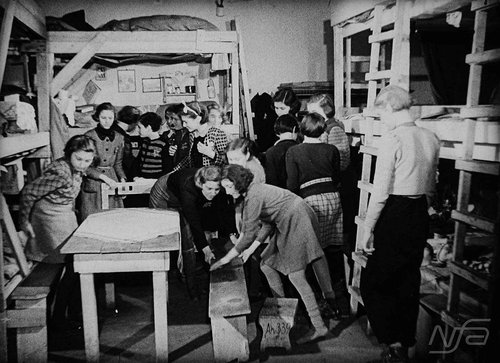 Leni Riefenstahl – počátky tvorby
22. 8. 1902 – Berlín
> 8. 9. 2003 – Pocking
1918-1925 – tanečnice
Max Reinhardt
1. vystoupení – 23. 10. 1923 – Mnichov
1924 – snoubenec Otto Froitzheim -> rozchod
1926 – Der heilige berg
1926-1933 – 5 horských filmů
Das blaue licht (1932)
Leni Riefenstahl – Třetí říše
Únor 1932 – seznámení s A. Hitlerem
1933 – Berlín, dokumentace sjezdů NSDAP
Der Sieg des Glaubens
1935 – Triumph des Willens
Oceněno v Benátkách – 1935, Paříž - 1937
1936 – Tag der Freiheit: Unsere Wehrmacht
Riefenstahl – Olympia
Olympijské hry Berlín – 1936
2 díly 
Fest der Völker
Fest der Schönheit
3 jazykové verze
něm., angl., franc.
Při znovuuvedené Riefenstahlová provedla nový sestřih
> velké množství verzí
 celá řada ocenění
Národní ceny (1937-1938)
Benátky – nejlepší film ad.
Leni Riefenstahl – poválečná „kariéra“
1945 – domácí vězení
1949 – „denacifikována“
„Ve formálním ohledu je jisté, že paní Leni Riefenstahlová nebyla členkou NSDAP ani jiné její odnože, tedy nevzniká žádné podezření z viny podle direktívy 38. Je třeba však přezkoumat, jestli paní Riefenstahlová jiným způsobem než spoluprací se stranou nebo jejími odnožemi nepodporovala nacistickou vládu násilí, nebo jestli z toho vyšla jen jako jeho uživatelka.“
1954 – Tiefland
60.-70. léta – fotografka v Africe
70. léta – začala s potápěním
Podvodní fotografie
2002 – Impressionen unter wasser
Wunschkonzert (1940)
Paralela s Der Große liebe (1941)
Radioshow "Wunschkonzert für die Wehrmacht" 
Všichni němečtí performeři měli přispět
Seznámení 1936 LOH Berlín -> na frontu -> 1939 invaze do Polska – setkání ve vojenském lazaretu
Volksgemeinschaft – pouto mezi frontou a vlastí
Star system
Před nacisty hvězdy existovaly, star system ne
Goebbels – snaha o zlepšení obrazu Německa skrz hvězdy
Odchod některých do exilu
Utváření nových hvězd
Velký význam osobních kontaktů
Neformální systém hodnocení hvězd
1938 – 40% příjmů si hvězdy mohly odečíst jako pracovní náklady
1944 - Gottbegnadeten list
Marika Rökk (& Georg Jacoby)
1913 – Káhira, Egypt
Moulin Rouge – Hoffman girls; Broadway
Velká Británie – 2 filmy (1930-1932)
Maďarsko – 1932-1933
Před 1934 – revuální hvězda -> vhodná kandidátka pro novou filmovou hvězdu
Průlom kariéry v UFA – 1934 – 2 roky smlouva
1935 – Leichte Kavallerie 
Maďarský přízvuk – „exotičnost“
Herecký pár s Johannesem Heestersem
Pomohla nahradit předčasně zemřelou herečku La Janu
Hello Janine (1939)
Kora Terry (1940)
Hab mich lieb! (1942)
Hl. role v 1. barevném filmu 
Frauen sind doch besseren Diplomaten (1941)
Die Frau meiner träume (1944)
Po 2. sv. válce berufsverbot, zákaz činnosti
Další film ale hned 1947, navázala na předcházející kariéru
Fregola (1949)
Maske in Blau (1953)
Hochzeitsnacht in Paradies (1962)
Na jevišti aktivní až do 1986
Smrt  květen 2004
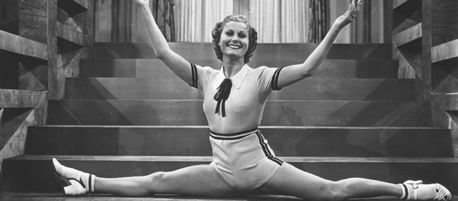 Johannes Heesters
5. 12. 1903-24.12.2011
Původem nizozemský operetní herec a zpěvák
Kariéra od roku 1921
Specializace na vídeňskou operetu
Premiéra ve Vídni 1934 - Carl Millöcker's Der Bettelstudent 
1935 – trvale v Německu – zpíval Hitlerovi, návštěva v Dachau, zpíval vojákům v kasárnách a táborech
Zaměstnán pro UFA, herecká dvojice s Marikou Rökk	
Gasparone (1937)
Hello Janine! (1939)
Immer nur Du! (1941)
Karneval der Liebe (1942)
Kontroverzní postava po konci WWII
Vyjadřoval se kladně o Hitlerovi
Navázal na předchozí kariéru
Řada operetních filmů do počátku 60. let
Viktor und Viktoria (1957)
Smrt 2011 – poslední film
Kristian Söderbaum (&Veit Harlan)
1912 – Stockholm, Švédsko
Po smrti rodičů (+-1933) odjela do Berlína – divadelní škola
1. film – Onkel Bräsig (1936)
R. Erich Waschneck
Další natáčela s V. Harlanem
Představitelka nevinných árijských panenek
Nejvýznamnější role za WWII
Jud Süß (1940)
Der große könig (1942)
Die goldene Stadt (1942)
Immensee (1943)
Opfergang (1944)
Kolberg (1944/1945)
Poválečná
Problémy s angažmá, kvůli předchozí kariéře
Začala natáčet, když mohl točit i manžel
50.-60. léta
Poslední společný projekt – divadelní adaptace Augusta Strindberga – Hra snů (1963) Cáchy
Po smrti manžela módní fotografka	
Karl May (1974)
Poslední film – Vlak do pekla (1993)
Veit Harlan (& Söderbaum & Žid Süß)
1899 – Berlín
Studia u Maxe Reinhardta
1915 – poprvé na jevišti
Začínal jako herec
Režie až po nástupu NSDAP
Žid Süß (1940) – přímý dohled Göbbelse
Der große König (1941)
Die goldene stadt (1942)
Immensee (1943)
Opfergang (1944)
Kolberg (1944/1945)
Po WWII – 1950-1958 – 9 filmů
1964 smrt na Capri
Zarah Leander
Březen 1907 – Karlstadt
Tradovalo se o ní, že je židovského původu
Poprvé na jevišti v 6 letech – „umělecká“ přestávka
Vdala se, 2 děti -> 1929 se ale dala ke kočovnému kabaretu Ernsta Rolfa
1930 – cover Marlene Dietrich
Zlom 1936 – premiéra ve Vídni divadlo + rakouský film
1936 – smlouva s UFA
Těžké vyjednávání – vysoké požadavky
Nepřátelila se s funkcionáři
Typická role femme fatale – svobodomyslná, vášnivá atd.; hluboký hlas – Davon geht die welt nicht unter
La Habanera (1937)
Das Herz der Königin (1940)
Der Große liebe (1941)
Po válce 
Smrt 1982
Militärfilme
Boom v pol. 20. let
První filmy zobrazující bojiště
Namenlose Helden (1925)
Volk in Not (1926)
Filmy o WWI jenom zlomek
> vojenský život z pruské éry nebo z napoleonské doby
Žánr vyvolával řadu kontroverzí
Září 1926 – Berliner Tageblatt
> 20 vojenských filmů za předešlé 2 měsíce, očekávalo se dalších 14 na příští sezónu
Žádný z těchto filmů cenzura nezakázala
Kinematograph – tvrzení o umělém vytváření poptávky po vojenských filmech, obliba malé části publika
Der Film – psychologický argument pro vysvětlení obliby tohoto žánru
Zástupci průmyslu se snažily navodit zdání neutrality filmů
Přes protesty zůstaly voj. Filmy populární
Obecně – politizace levice
Ukázka;
Historické/Životopisné
Kryje se s Militärfilme
Pruské filmy Fridrich II.
Série antibritských filmů
Der Fuchs von Glenarvon (1940)
Ohm Kruger (1941)
Mein Leben für Irland (1941)
Carl Peters (1941)
Bismarck (1940)
Paracelsus (1943)
Friedemann Bach (1941)
Friedrich Schiller – Der Triumph eines Genies (1940)
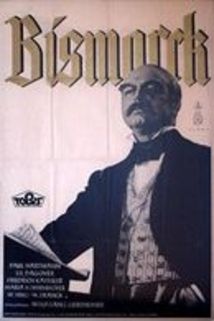 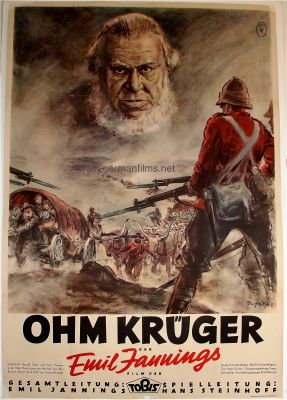 Karl Ritter
1888 ve Würzburgu – umělecká rodina – otec konzervatoř, matka operní zpěvačka
Oddaný nár. soc.
Kariéra v armádě – vlastní letadlo, 1911 licence pilota – letec
Studium architektury
1926 – film. průmysl
1932 – první krátkometrážní film s Karlem Valentinem
Před nástupem nacistů vedoucí produkce Reichsligafilm – poté ředitel UFA
Producent Hitlerjunge Quex (1933)
Zábavní filmy – Hochzeitsreise (1939), Bal paré (1940)
Antikomunistické filmy – GPU (1942)
Sovětská tajná policie
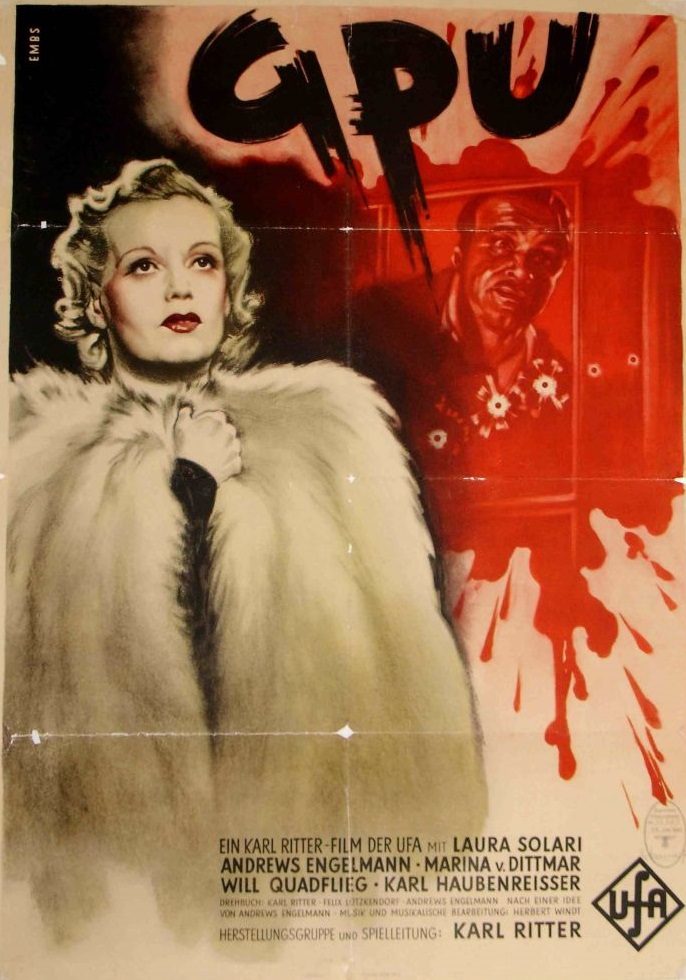 Karl Ritter
Válečné filmy – WWI
Patrioten (1936)
Unternehmen Michael (1937)
Urlaub auf Ehrenwort (1938)
Pour le mérité (1938)
Válečný film – současnost
Stukas (1941)
Osudy 3 letek letadel Stukas
Po válce 
1947 – emigrace Argentina
50. léta Západní Německo
Produkční společnost
Snaha o remake Pandořiny skříňky
Návrat do Buenos Aires
1977 smrt
Karl Hartl
1899 – Vídeň
1919 – začátek Sascha-film – asistent Alexandra Kordy
1930 – pracoval pro UFA
Ein Burschenlied aus Heidelberg
Gebirgsjäger (1931)
Die Gräfin von Monte Christo (1932)
sci-fi 
F. P. 1 – antwortet nicht (1932)
Gold (1934)
Detektivní komedie 
Der Mann der Sherlock Holmes war (1937)
Po anšlusu Rakouska – kmenový režisér Wien-Filmu – 1938
Několik zábavních filmů, ale ne nej hity
Po válce 1947 - Neue Wiener Filmproduktionsgesellschaft
Der Engel mit der Posaune (1949)
Skončil kariéru 1962
Smrt 1978
Herbert Selpin
Březen 1904 – srpen 1942
Studium lékařství v Berlíně
Tanečník, boxer, knihovník, prodejce umění
Pol. 20. let stážista UFA
Natáčení Faust (1926)
Zaměstnán filiálkou 20th Fox
1. režie – Chauffeur Antoinette (1931)
Der Läufer von Marathon (1932) – sympatické zobrazení  Britů – konflikt NSDAP
Melodramata/romantické filmy/operety
Ein idealer Gatte (1935)
Der grüne Domino (1935)
Propagandistické filmy
Herbert Selpin – propagandistické filmy
Die Reiter von Deutsch-Ostafrika (1934)
Německé koloniální jednotky WWI
Alarm in Peking (1937)
Boxerské povstání v Číně
Carl Peters (1941)
Koloniální příběh, německá východní Afrika
Zdůrazňování významu vůdcovského principu
Titanic (1942)
Poslední film Selpina, scenárista donašeč gestapa
Německý důstojník
Nacistický Titanic (1942) – film o filmu
Agfacolor
Foto
1916 – desky pro barevnou fotografii
1933 – Agfacolor 
Čočkový rastr
Additivní systém
1936 – Agfacolor-Neu
Subtraktivní
1938 – citlivější verze
Kino – UFA
Ve 30. letech krátké filmy na různé systémy
Zlom v pol. 30. let – Goebbels, rozvoj Technicoloru
1. hraný film 1939
WWII – přesun do laboratoří a produkce části filmů na Barrandov
Agfacolor – barevný film
Frauen sind doch bessere diplomaten (1939-1941)
Veit Harlan – Opfergang, Immensee 
Dobrodružství barona Prášila (1943)
Josef von Báky
Große freiheit Nr. 7 (1944)
Kolberg (1944-1945)
Volkssturm
Shiva und die Galgenblume (1945?)
Die Fledermaus (dok. 1946)
Johann Gregor Mendel (1944)
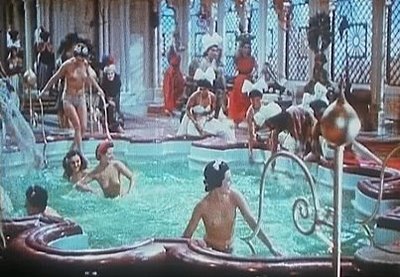 Agfacolor po WWII
Zabavení materiálů Sověty
Natáčení na nakradený materiál
Nonfikční
Fikční – Pád Berlína
AGFA/ORWO
Zaškolení kádrů za WWII
Vladimír Borský
Jan Stallich
Vladimír Vlček
> natáčeli první cz barevné filmy
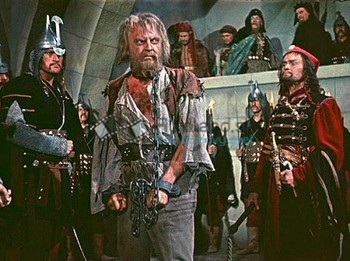 Animovaný film
Počátky v 1. desetiletí 20. st.
WWI – propagandistické animované filmy
Die Säugetier (1916)
Krátké gotesky
Animované vložky v jiných filmech
Dokumenty
Hrané filmy – speciální efekty, úvodní titulky
Problémy s financováním
Natáčení animovaných reklamních snímků
Lotte Reiniger
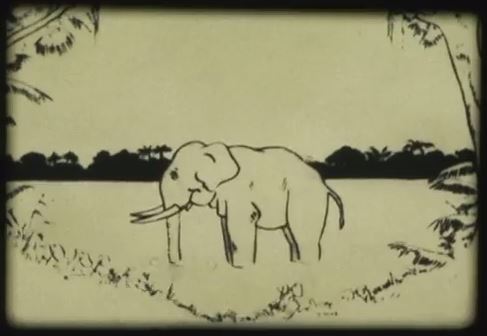 Julius Pinschewer
Září 1883 – Hohensalza (dnešní Polsko)
1911 – první reklamní filmy
1912 – první vlastní společnost
> velká poptávka – pobočka Londýn 1913-1914
WWI – propaganda, animované vložky
1918 - Werbefilm GmbH
1925 – převzal konkurenční Industry film AG
1928 – Pinschewer Film AG – monopolní postavení v Německu
1929 – první zvukový film
1933 – emigrace do Švýcarska
1934 – založení nové firmy
1948 – švýcarské občanství
Ukázka – Zahnteufel (1915)
Animace v období Třetí říše
Obdiv k Waltovi Disneymu
Z Goebbelsova deníku:
„Dal jsem Hitlerovi k Vánocům jako dárek 12 filmů s Mickey Mousem. Měl z toho radost. Byl opravdu šťastný z takového pokladu.“
Chyběla existující infrastruktura a tradice animovaného filmu
Studování technik Walta Disneyho
Už 1931, po 1933 z Goebbesova nařízení
Jeden z prvních anim. Filmů
Der Störenfried (1940)
1941 – studio – Berlin Dahlem
1942 – Deutsche Zeichenfilm GmbH
Arme Hansi
1943 – stěhování studia do Mnichova a Vídně
1944 – zrušení
Horst von Möllendorf
Hans Fischerkoesen
S koncem války se německá animace přestala vyvíjet
Oživení až 50.-60. léta
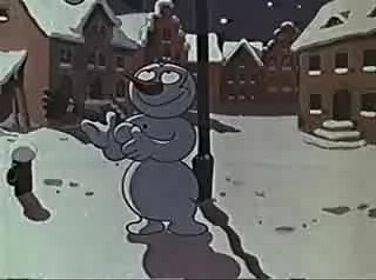 Gerhard Fieber
Narozen 1916
Kreslil karikatury učitelů
Od 30. let kreslíř v propagačním oddělení UFA
1942-1945 – hl. kreslíř Deutsche Zeichenfilm GmbH
1946 – zaměstnanec DEFA
1948 – EOS Film Production
1949 – první celovečerní animák po WWII
Tvořil až do smrti - 2013
Heinz Tischmeyer
Narozen 1913
1928-1931 – trikové studio Waechter
1931-1933 – pracoval pro trikové studio Pál – americký styl kreseb
1933 – UFA s přestávkou do 1936
1936-1942 – vlastní společnost
Zakázky jiných firem
Vom Bäumlein, das andere Blätter hat gewollt (1940)
1942 – Deutsche Zeichenfilm GmbH 
Armer Hansi 
1947 – vlastní studio v Tutzingu
Současně pracoval pro Bavariafilm GmbH
Hans Fischerkosen
Květen 1896
WWI – nebojoval – astma
20. léta krátkometrážní reklamní snímky
Studio v Lipsku
1941 – donucen přesídlat do Potsdamu
Animované filmy pro kina
Přes vládní dohled netočil propagandistické filmy
Po válce zajat, 3 roky vězení, uprchal do Západního Německa
Obnovení vlastního studia
1973
Filmová avantgarda
Abstraktní filmy
Paul Leni, Oskar Fischinger
„městské symfonie“
Walter Ruttman
Problémy s financováním
Quota quickies
Tvůrci se často věnovali i jinému druhu tvorby
Walter Ruttman
Paul  Leni
Walter Ruttmann
Prosinec 1887 – Frankfurt nad Mohanem
1905 – maturita -> odchod do Zurychu, studia architektury
1907 – Mnichov – malířství
Soutěže plakátů
1913 – povolán do armády, WWI východní fronta
Po válce zájem o malířství, nově o filmovou techniku
Založil Ruttman-Film GmbH
1920 – patentoval si nový trikový stůl
27. dubna 1921 – Lichtspiel Opus I
Spolupráce na filmech jiných autorů
Lotte Reiniger
Die Nibelungen (1924)
1927 – Berlín, Symfonie velkoměsta
Experimentování se zvukem
Německý rozhlas 
Melodie světa
1930 – rozhlasová hra – Víkend
1931 – Nepřítel v krvi – osvětový o pohlavních chorobách
První hraný film v Itálii
Sžil se s nacistickým režimem
Triumf vůle (1933)
1935 – úředník UFA
1940 – 2 propagandistické filmy o výrobě zbraní